Внеклассное чтение – творческий отчет
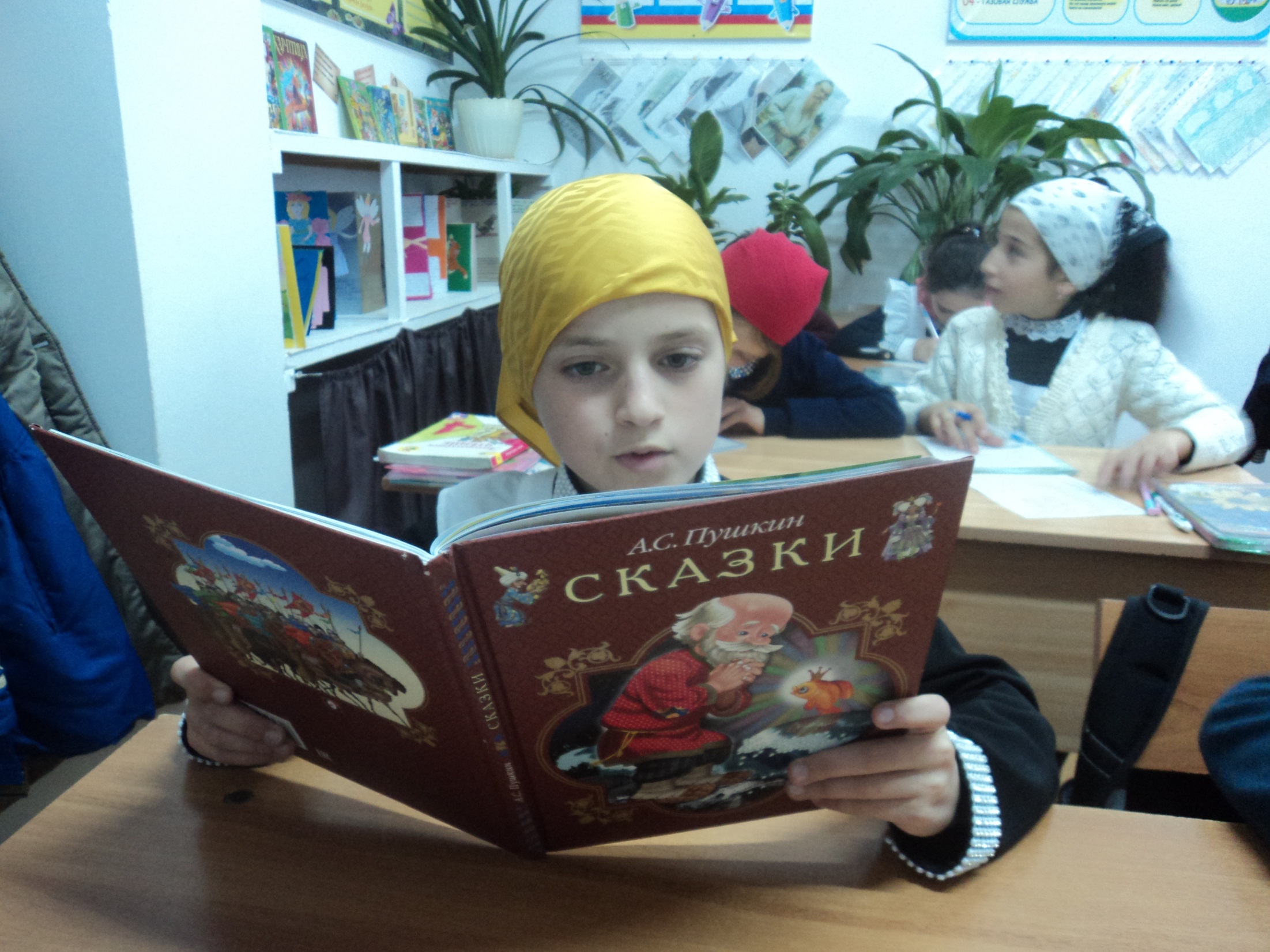 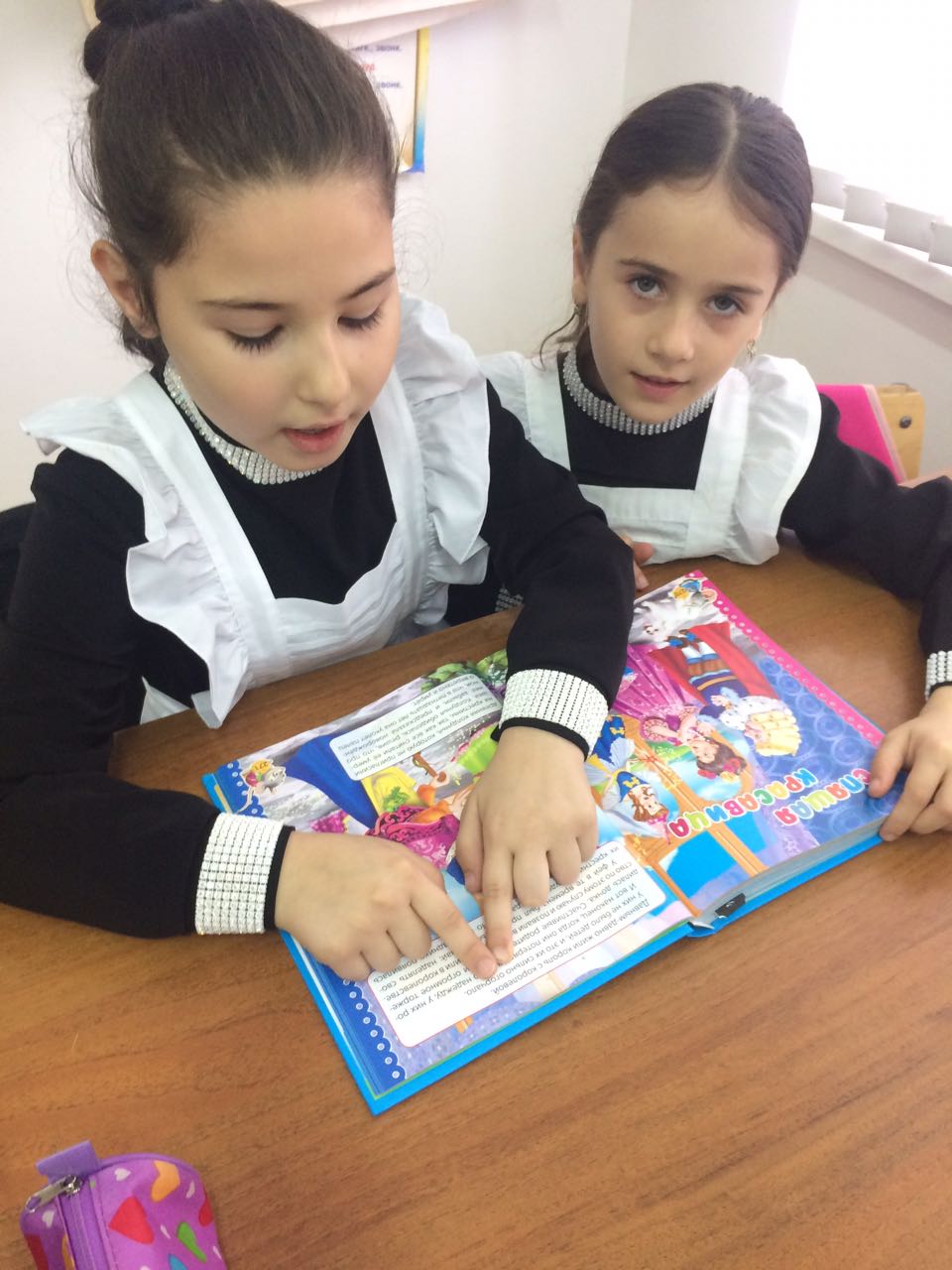 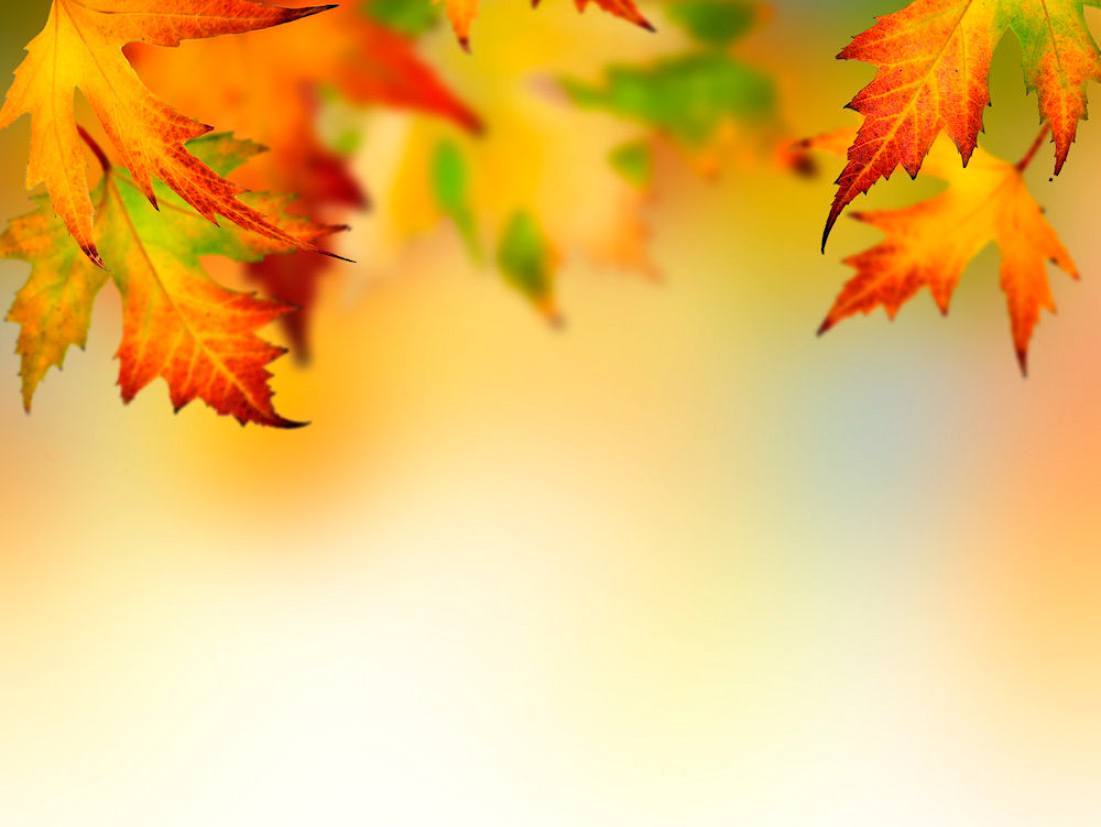 Фото уроки внеклассного чтения
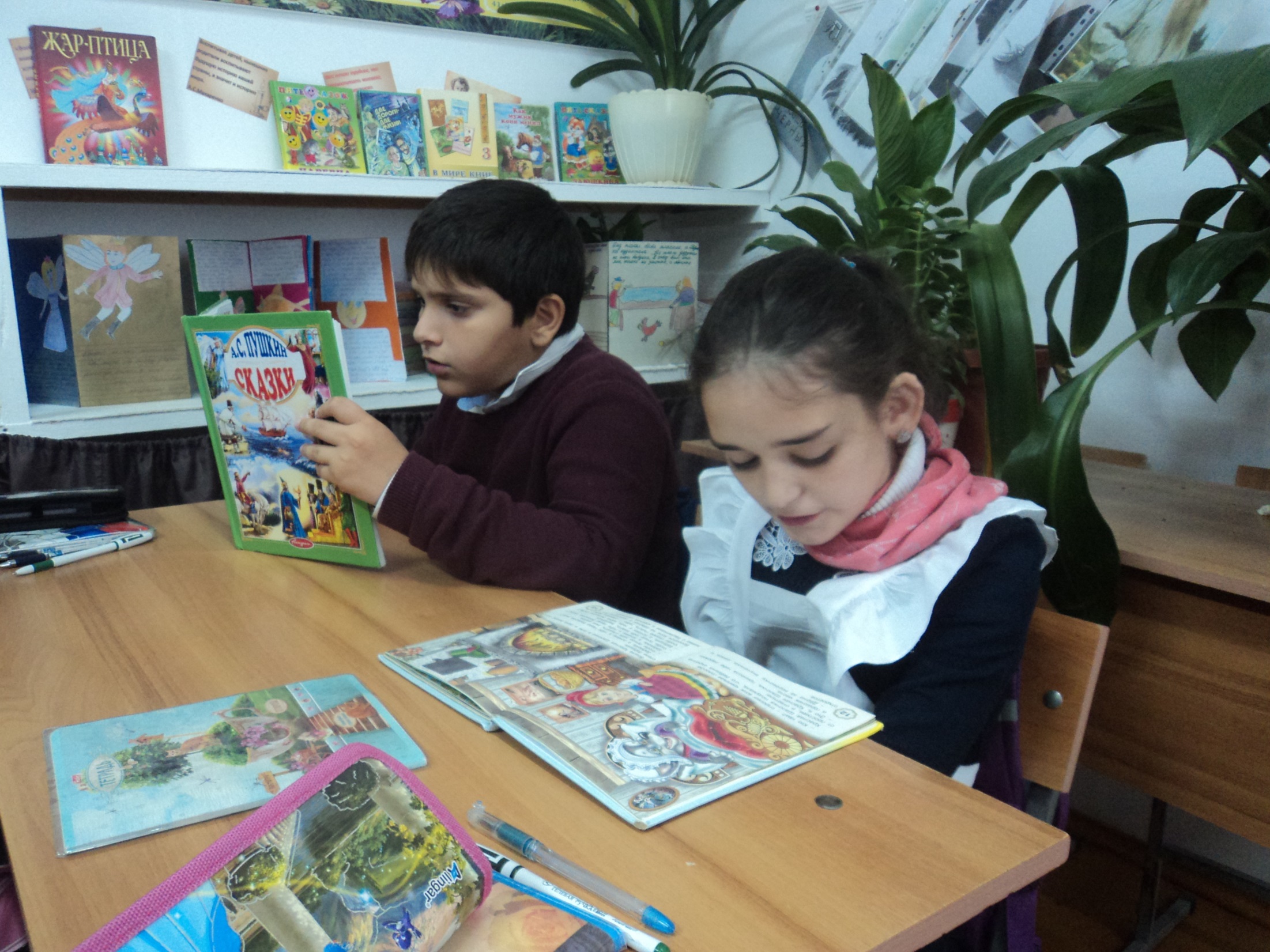 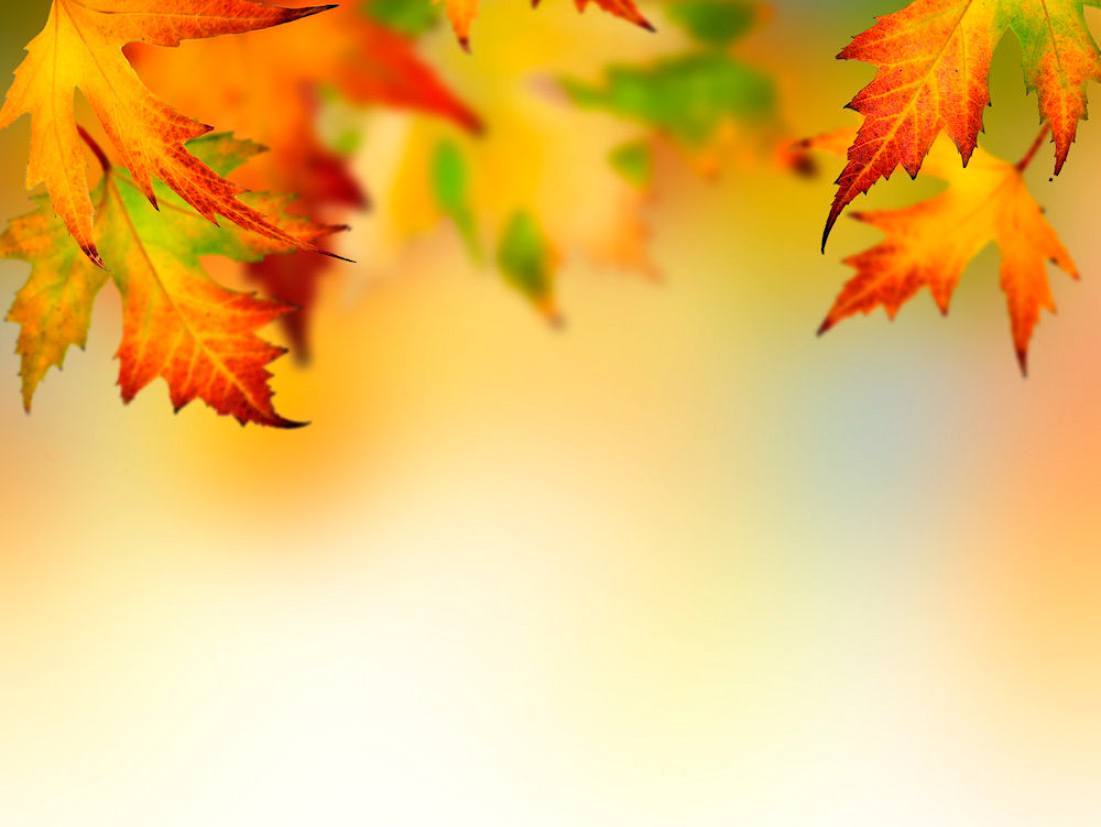 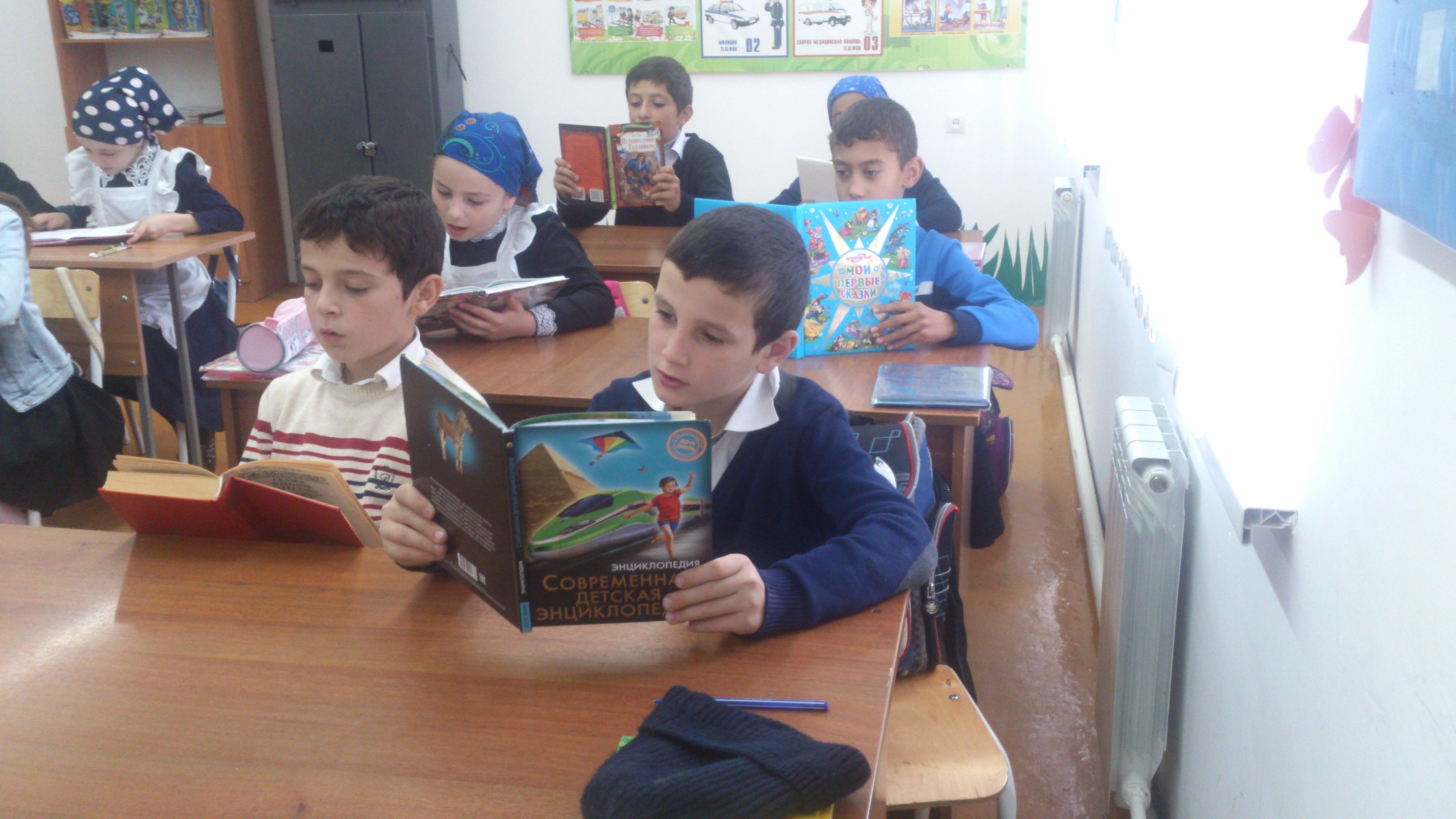 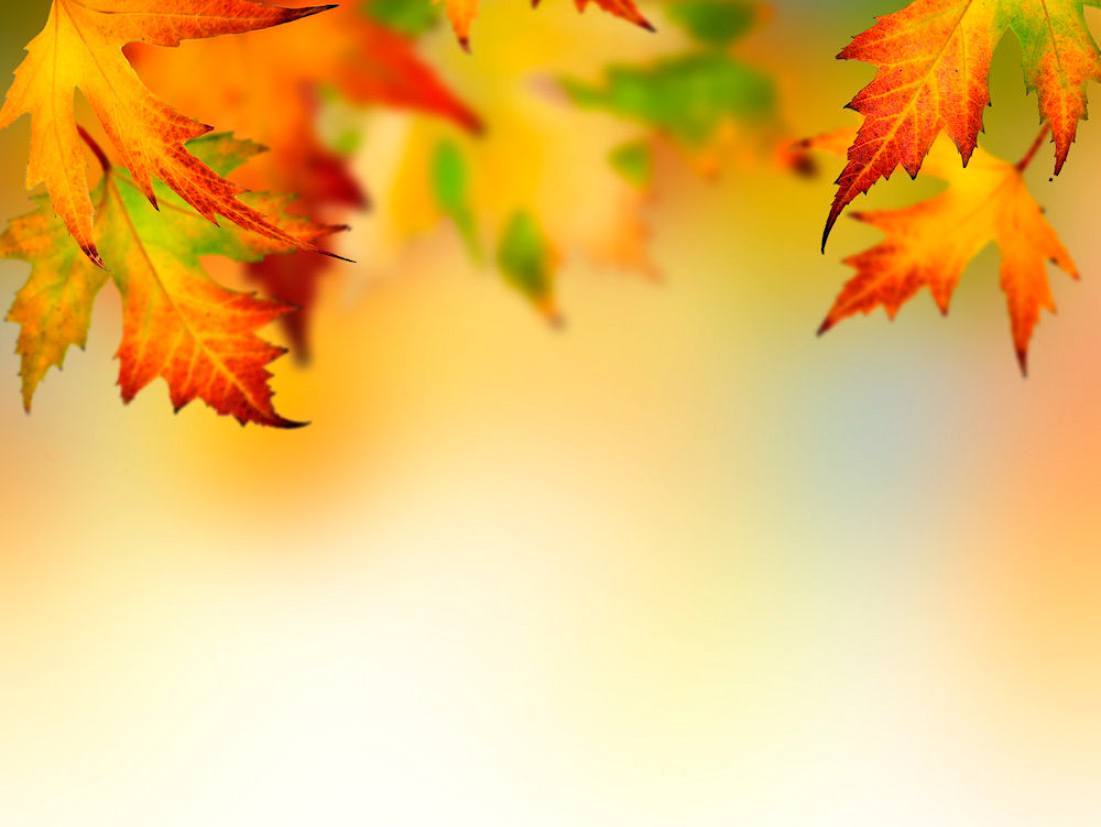 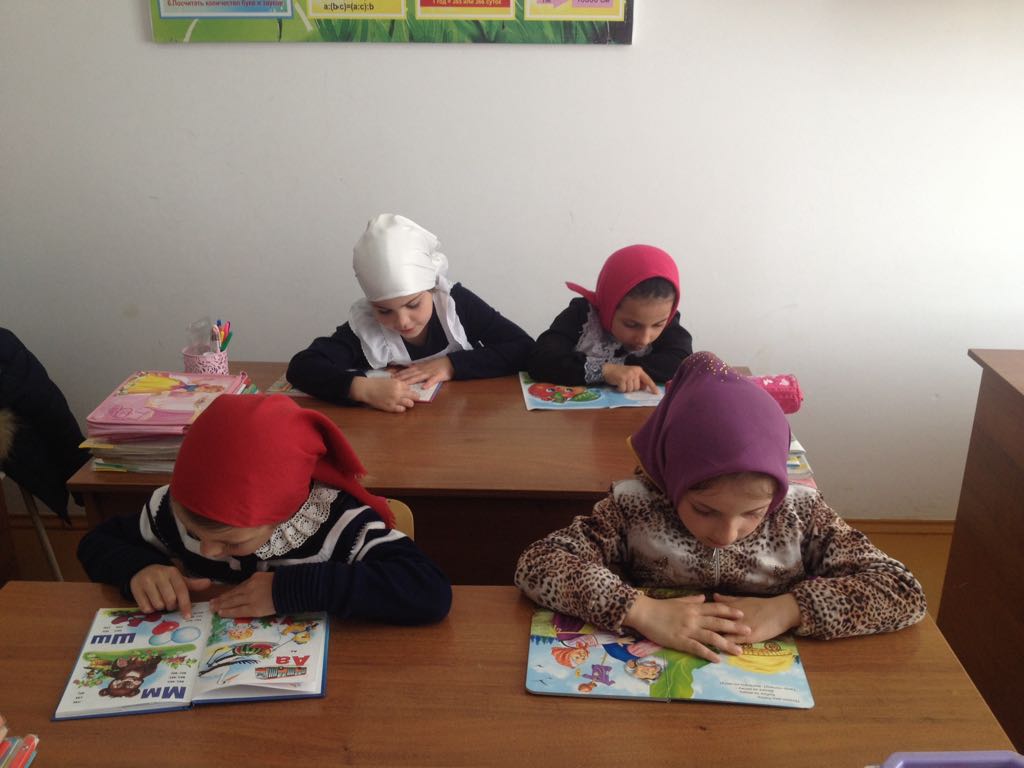 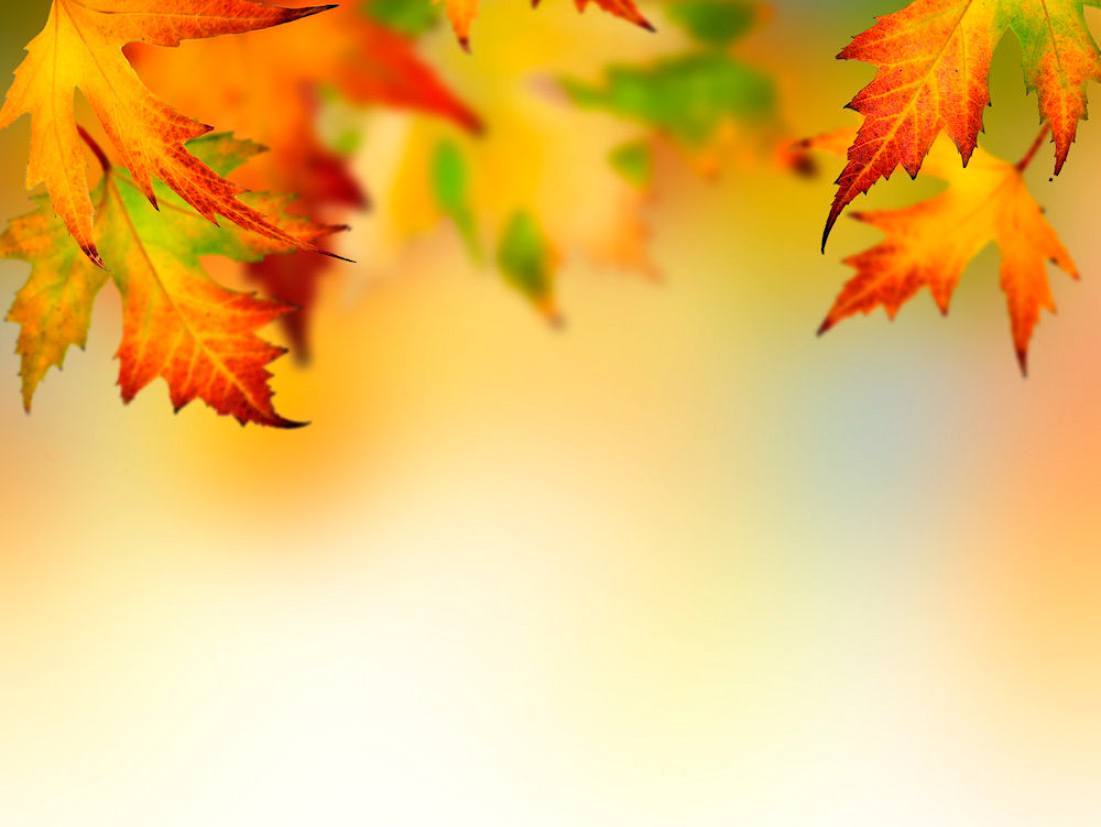 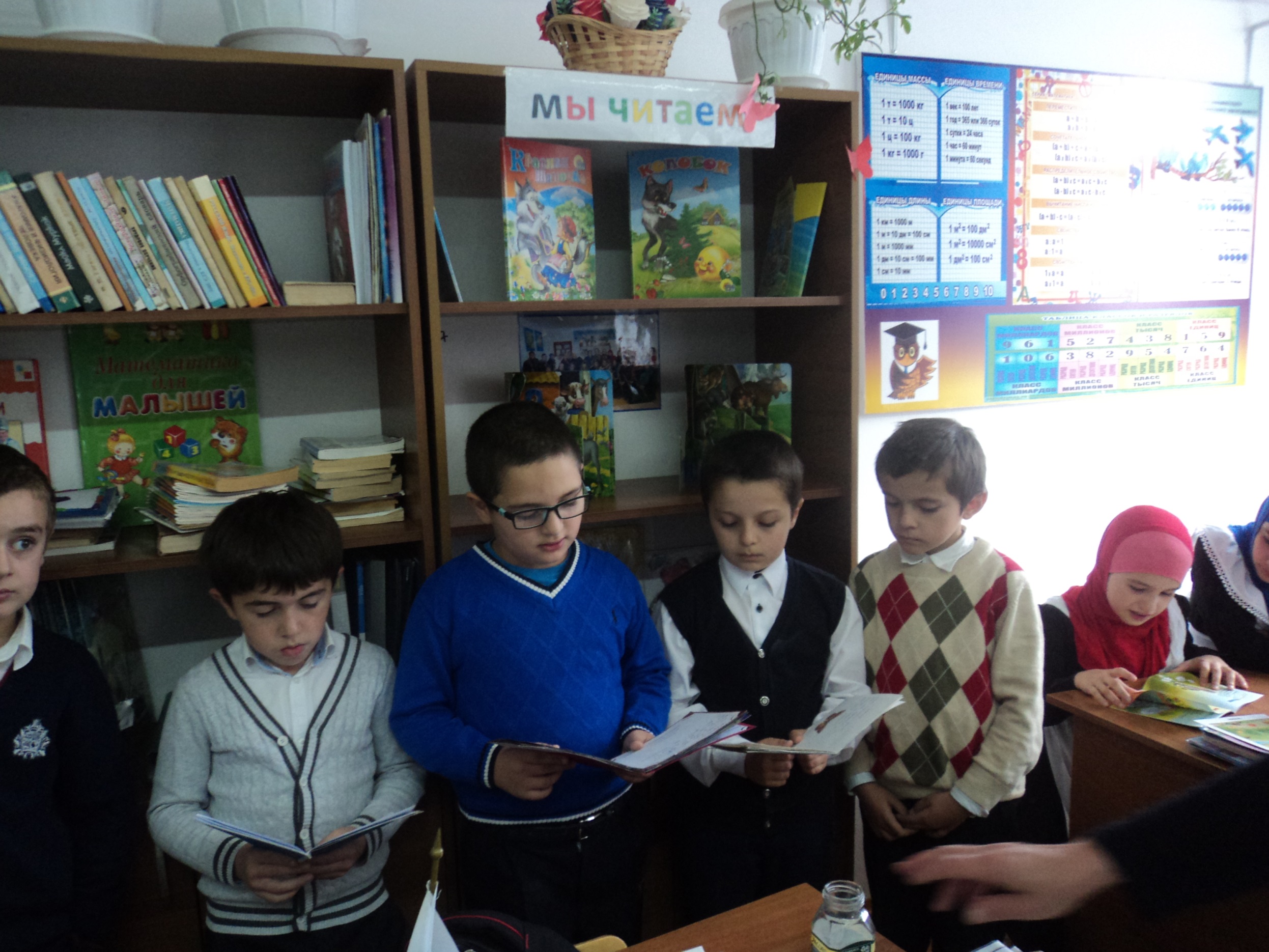 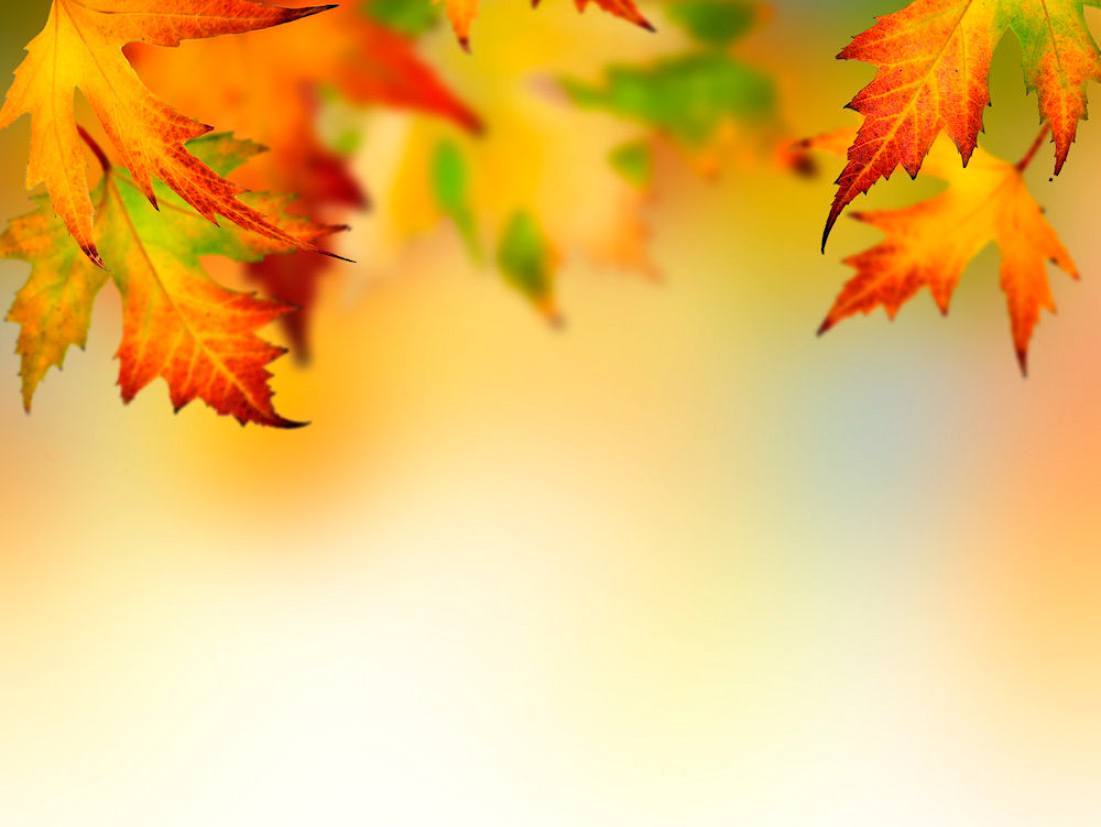 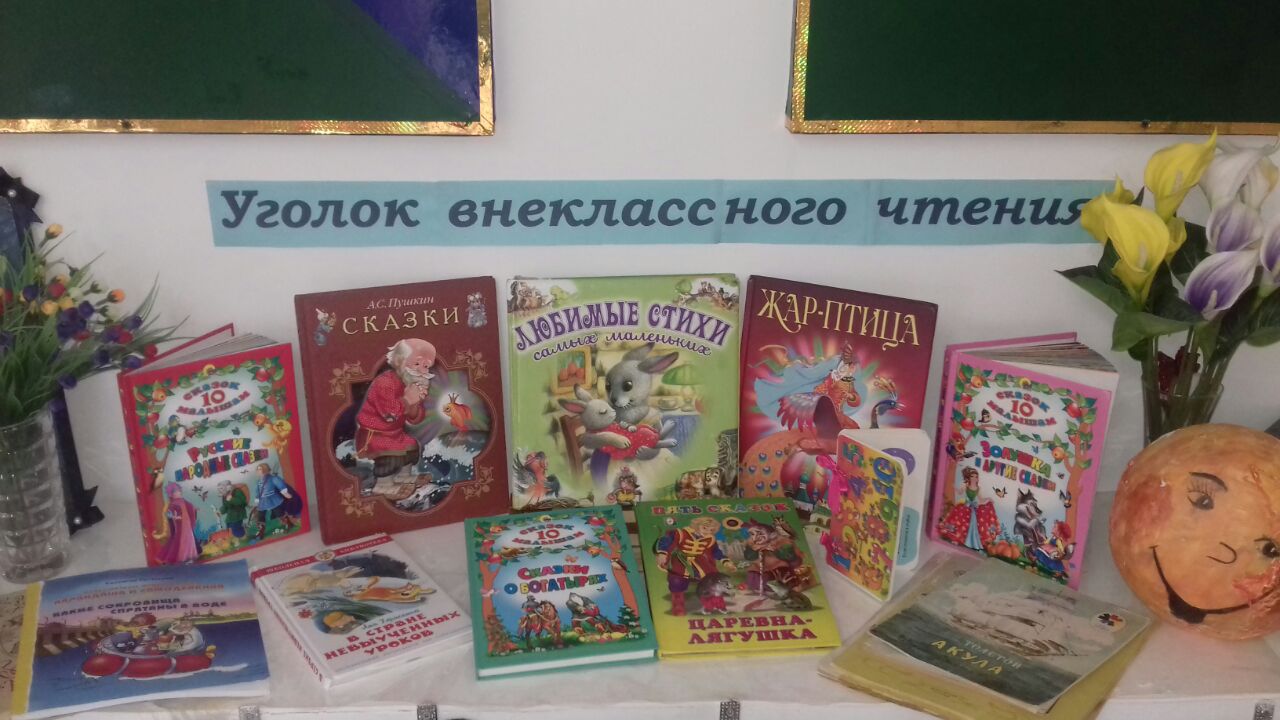 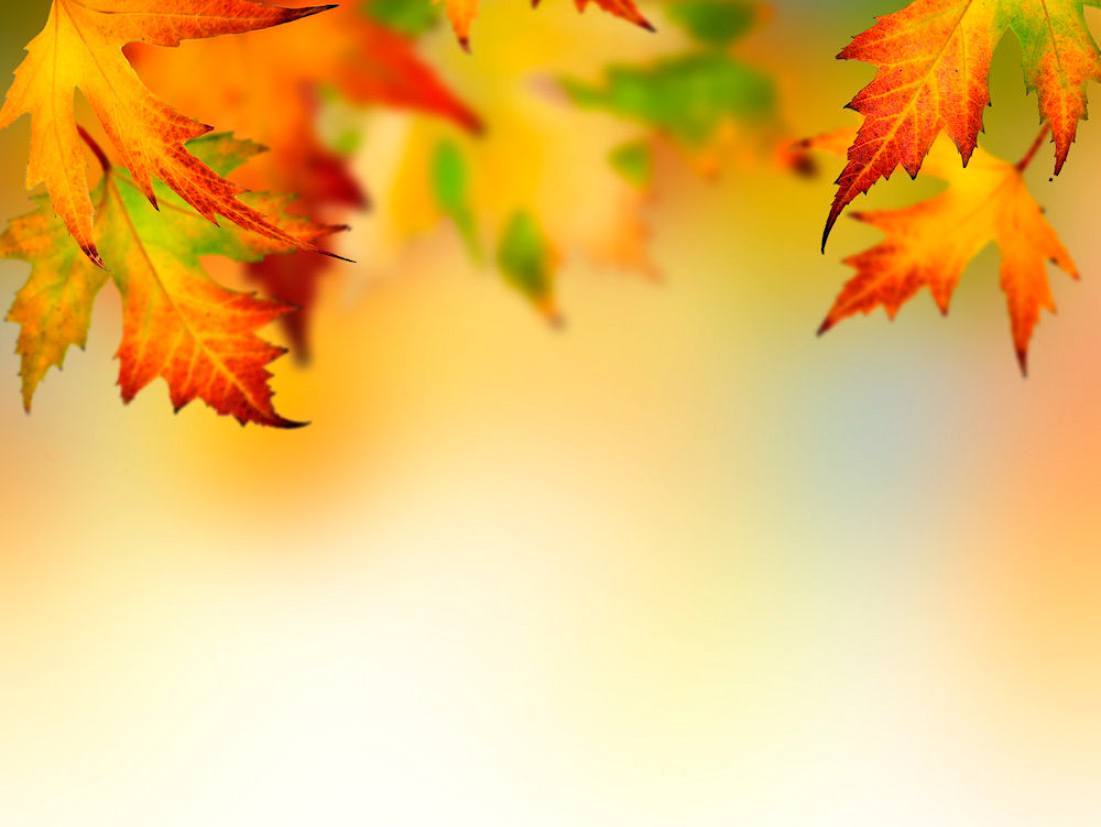 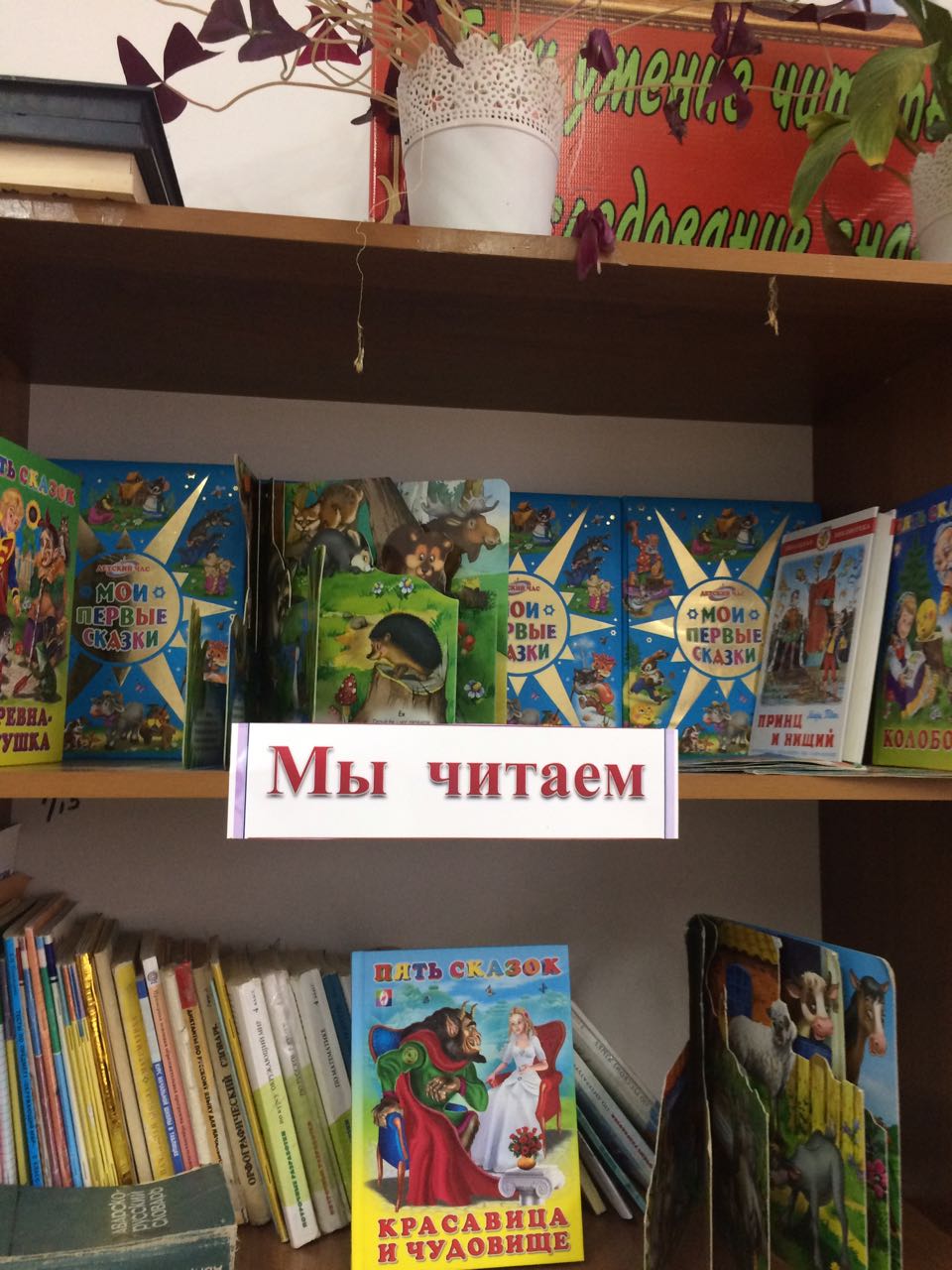 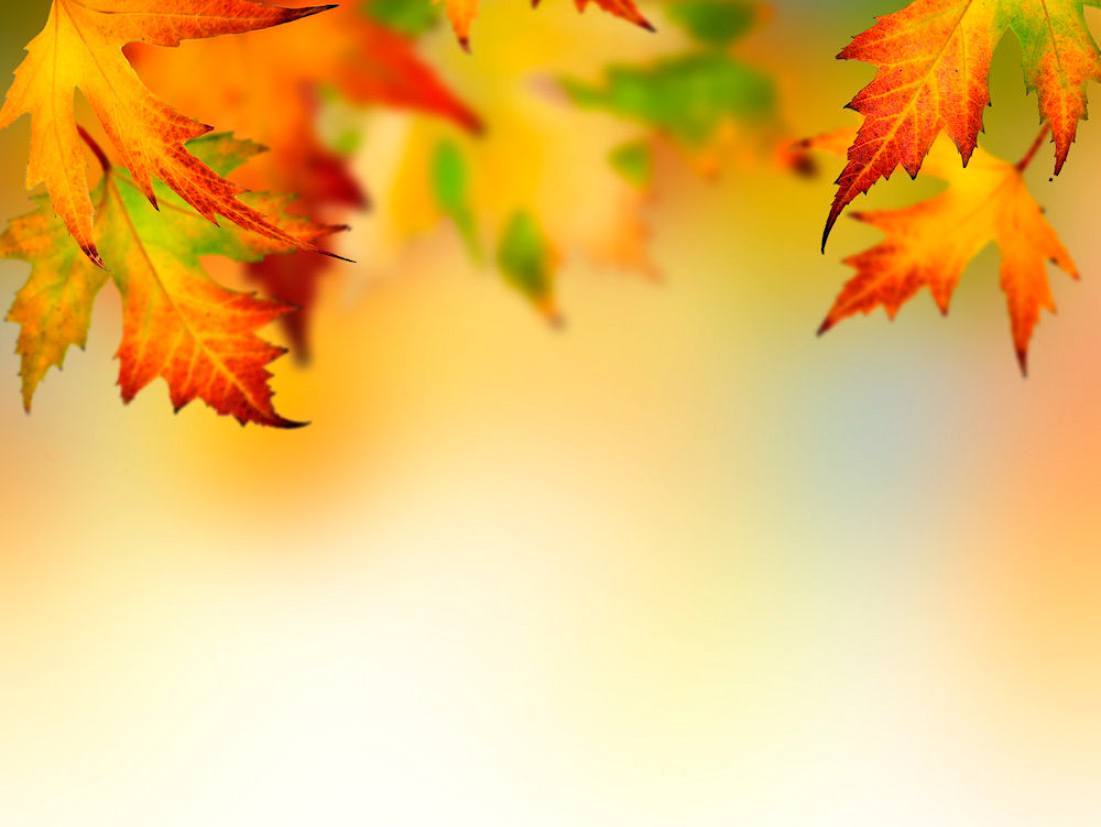 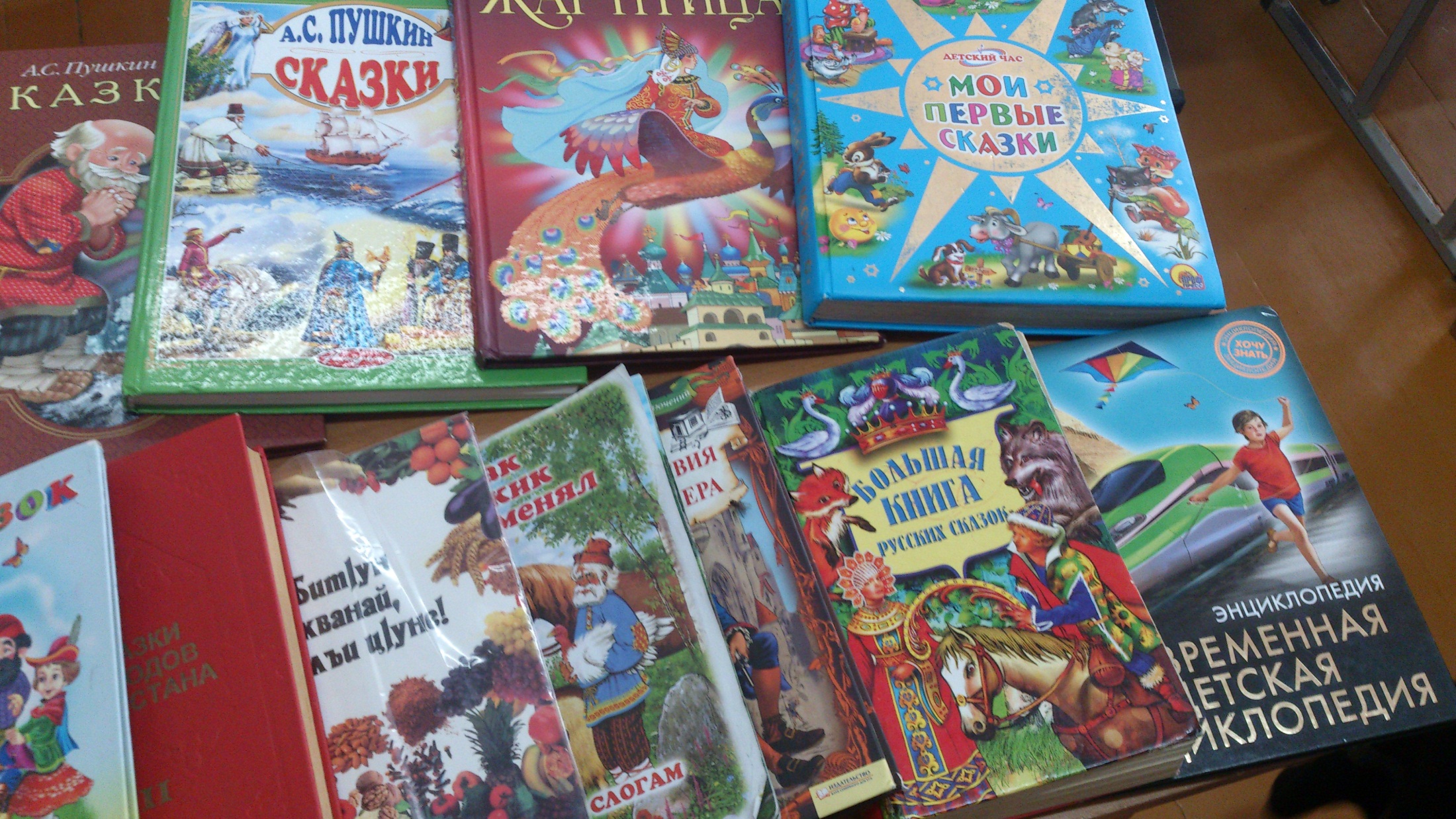 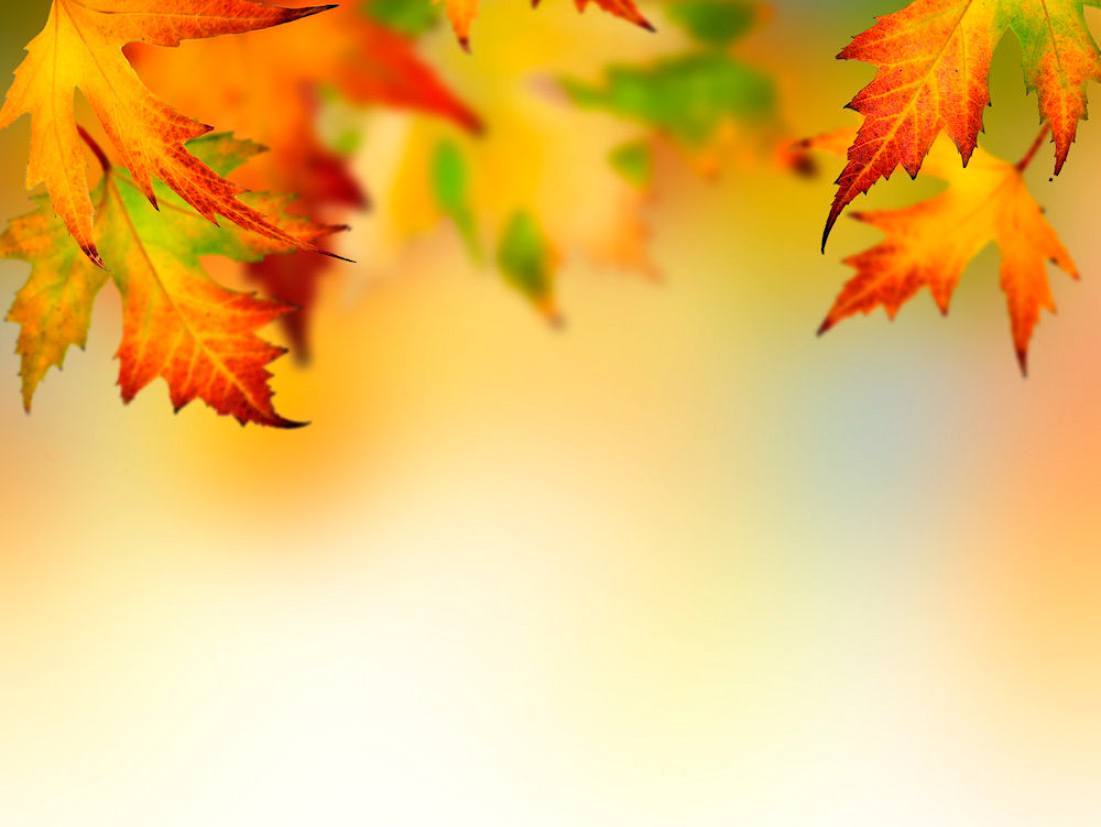 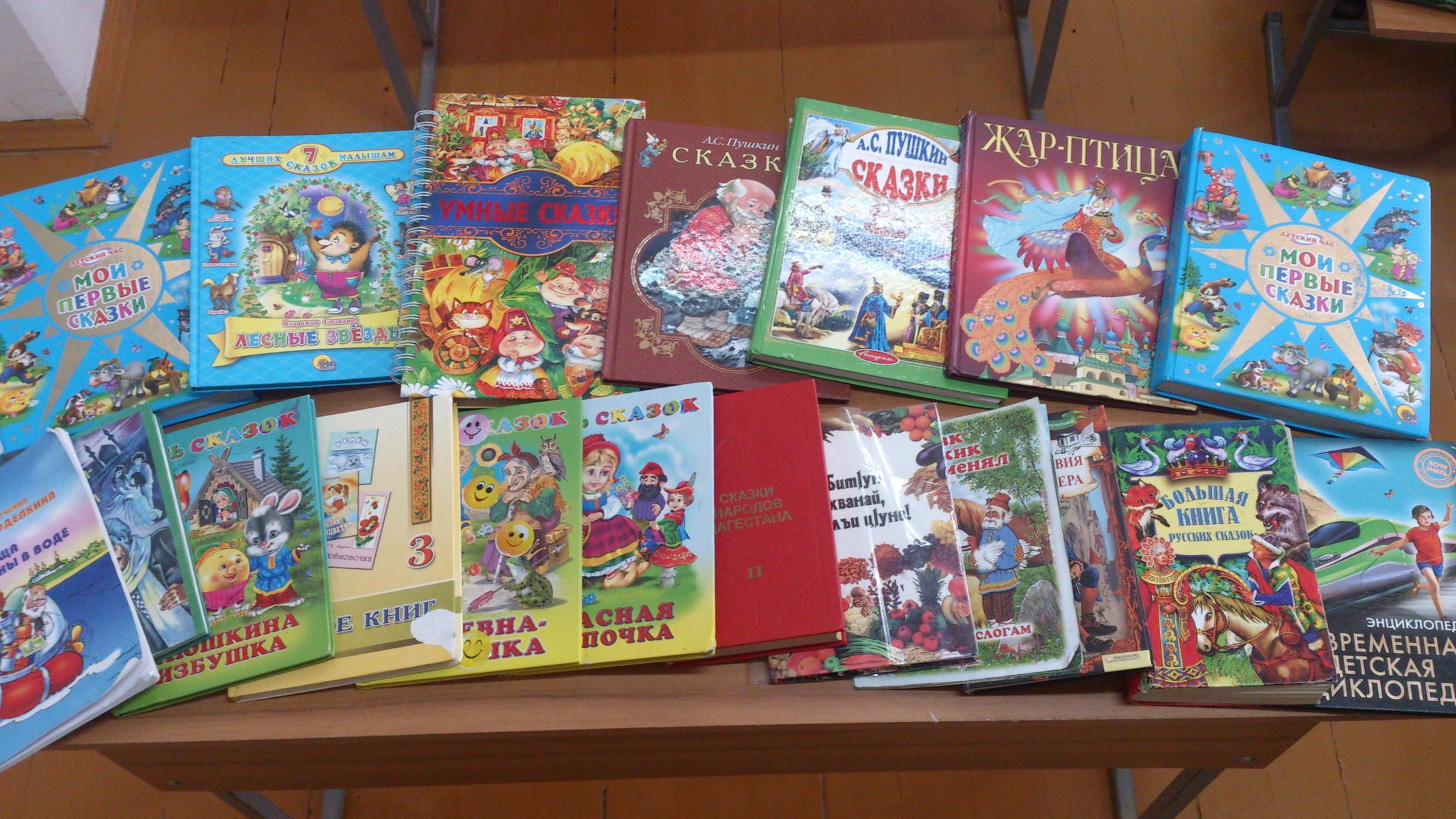 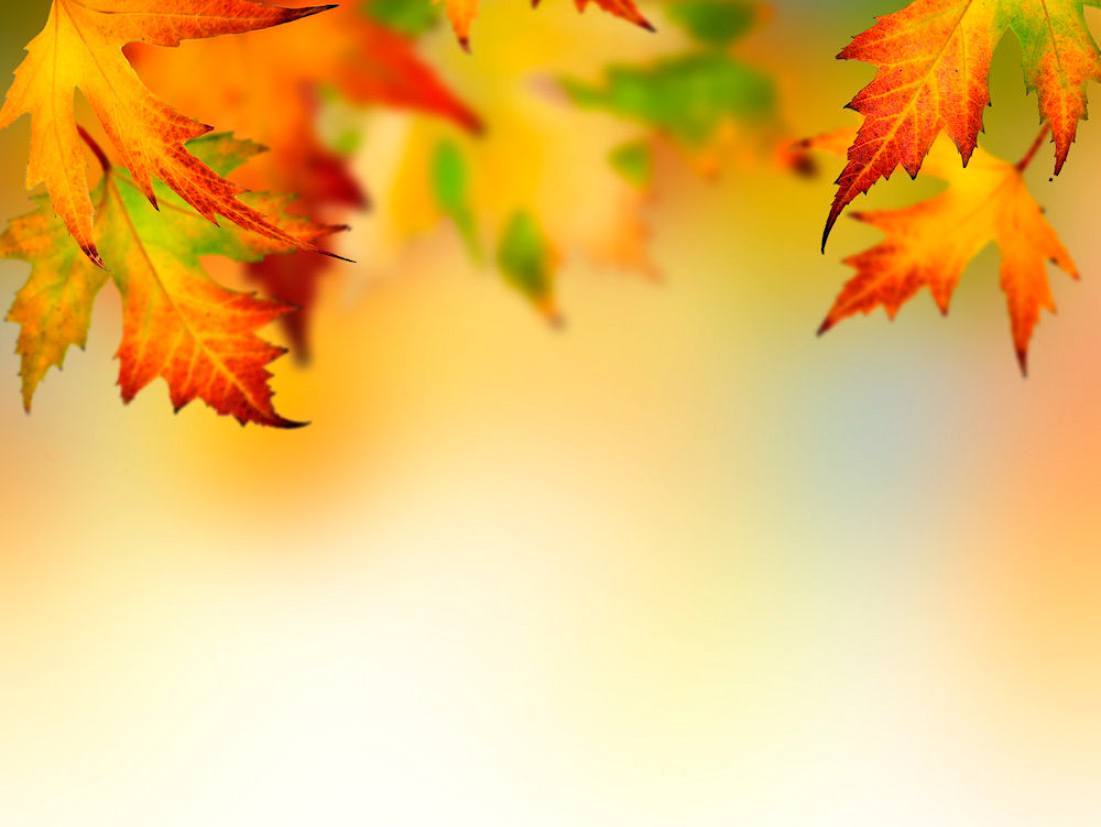 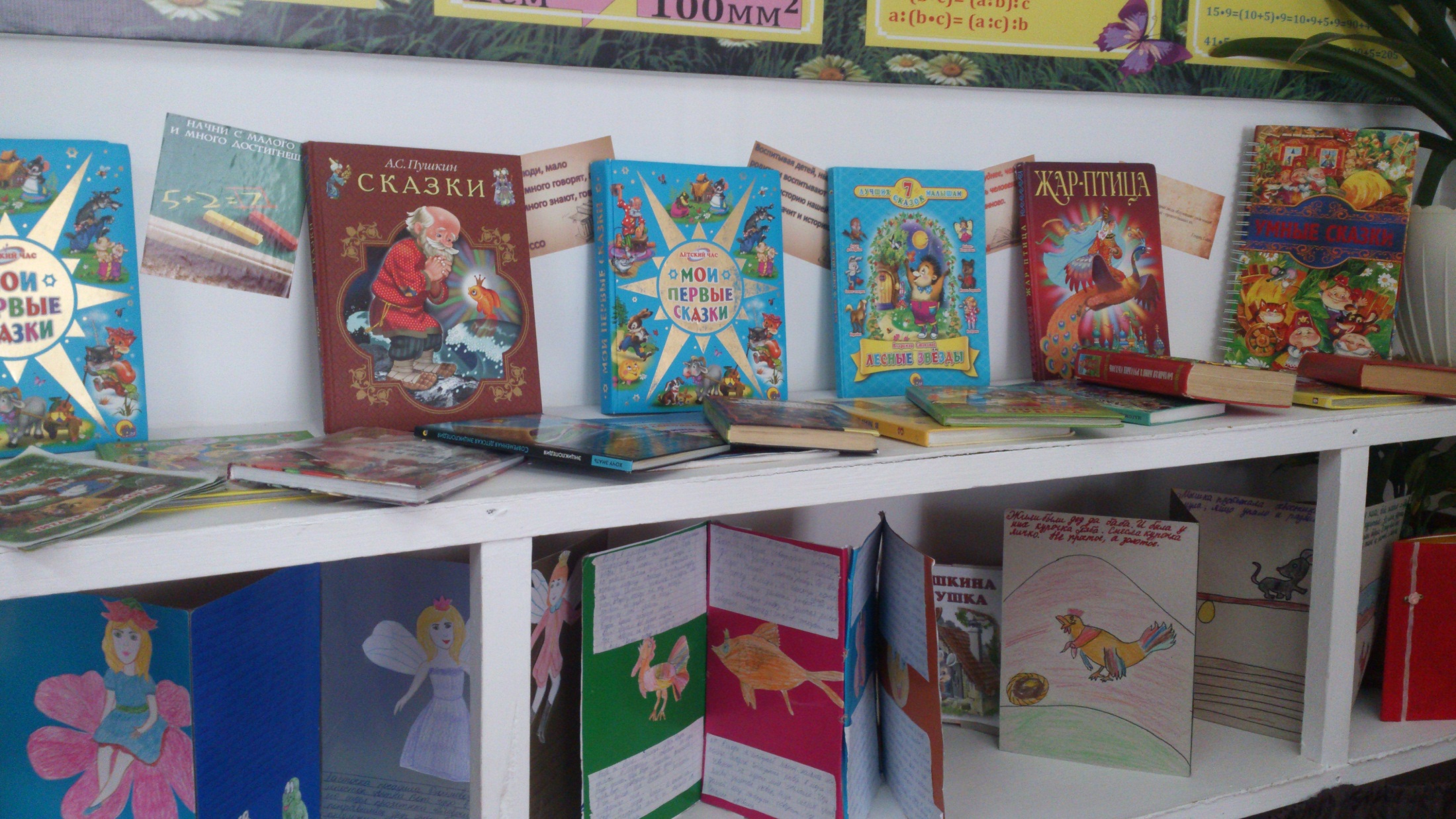 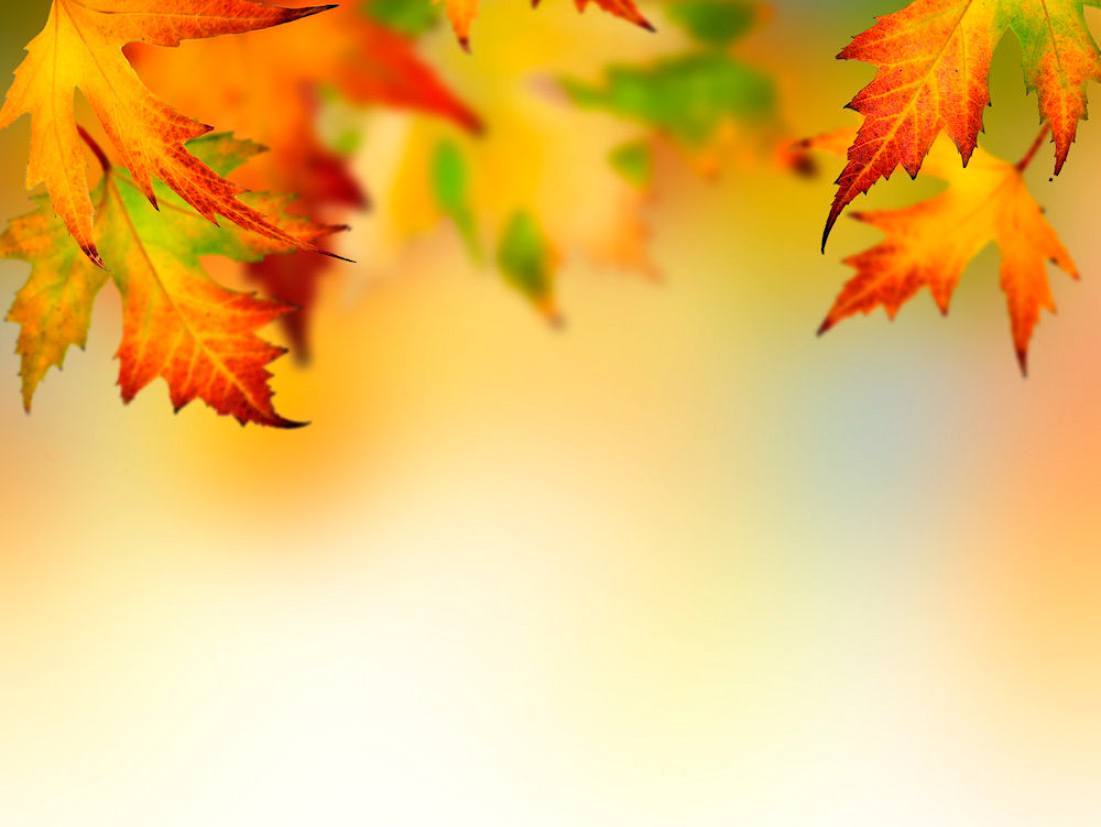 Дети в процессе работы
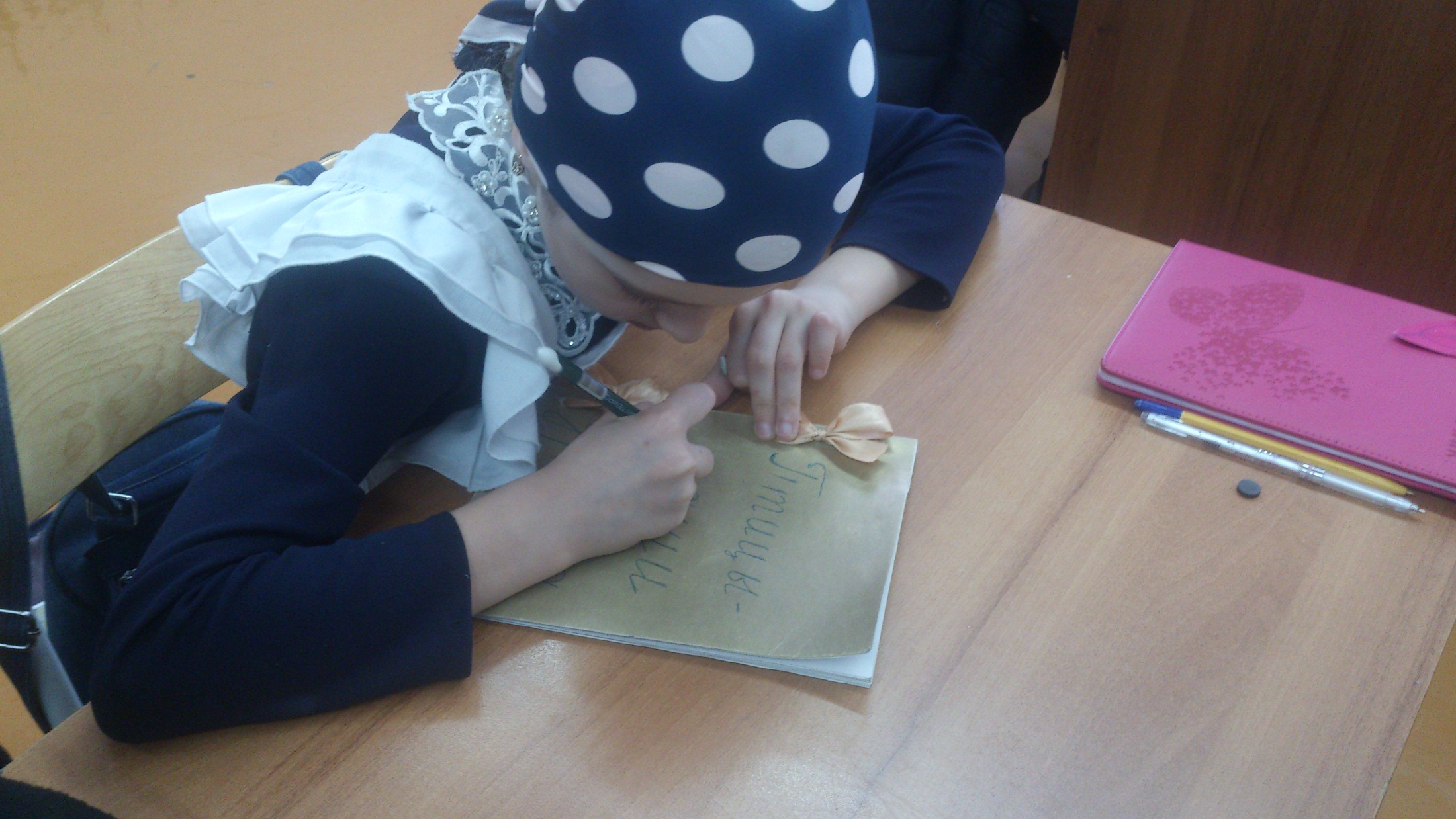 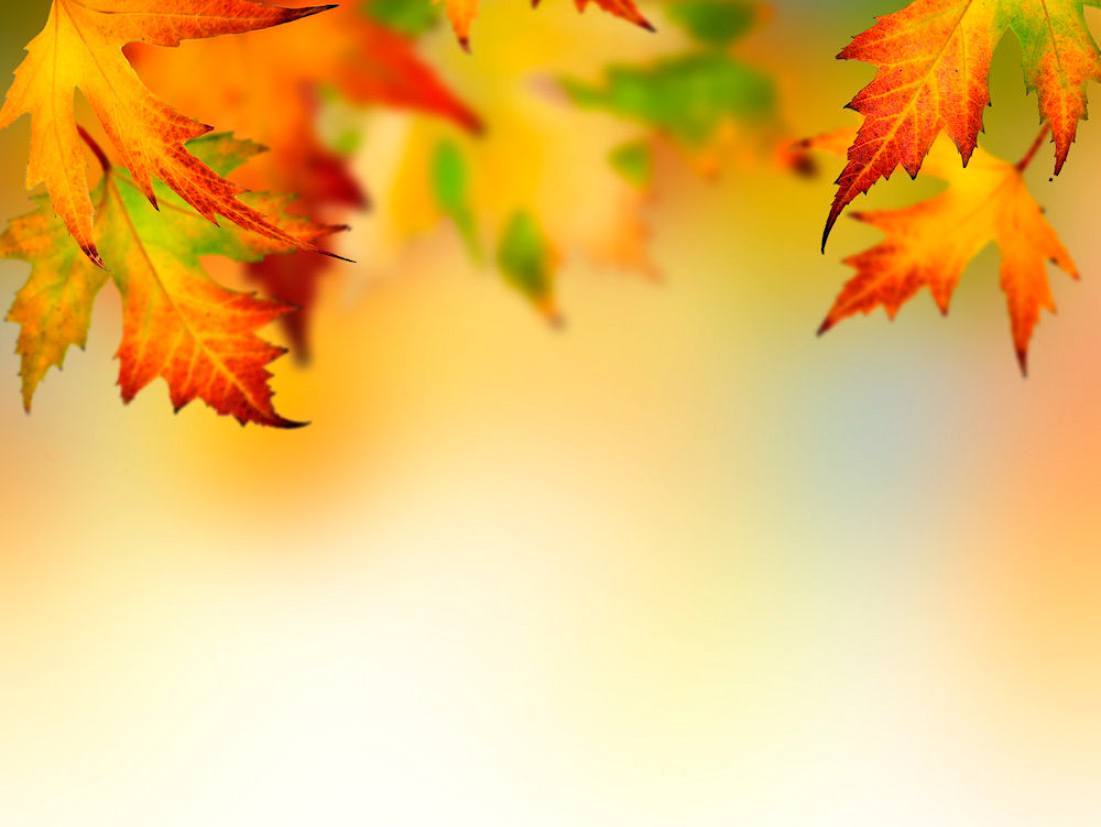 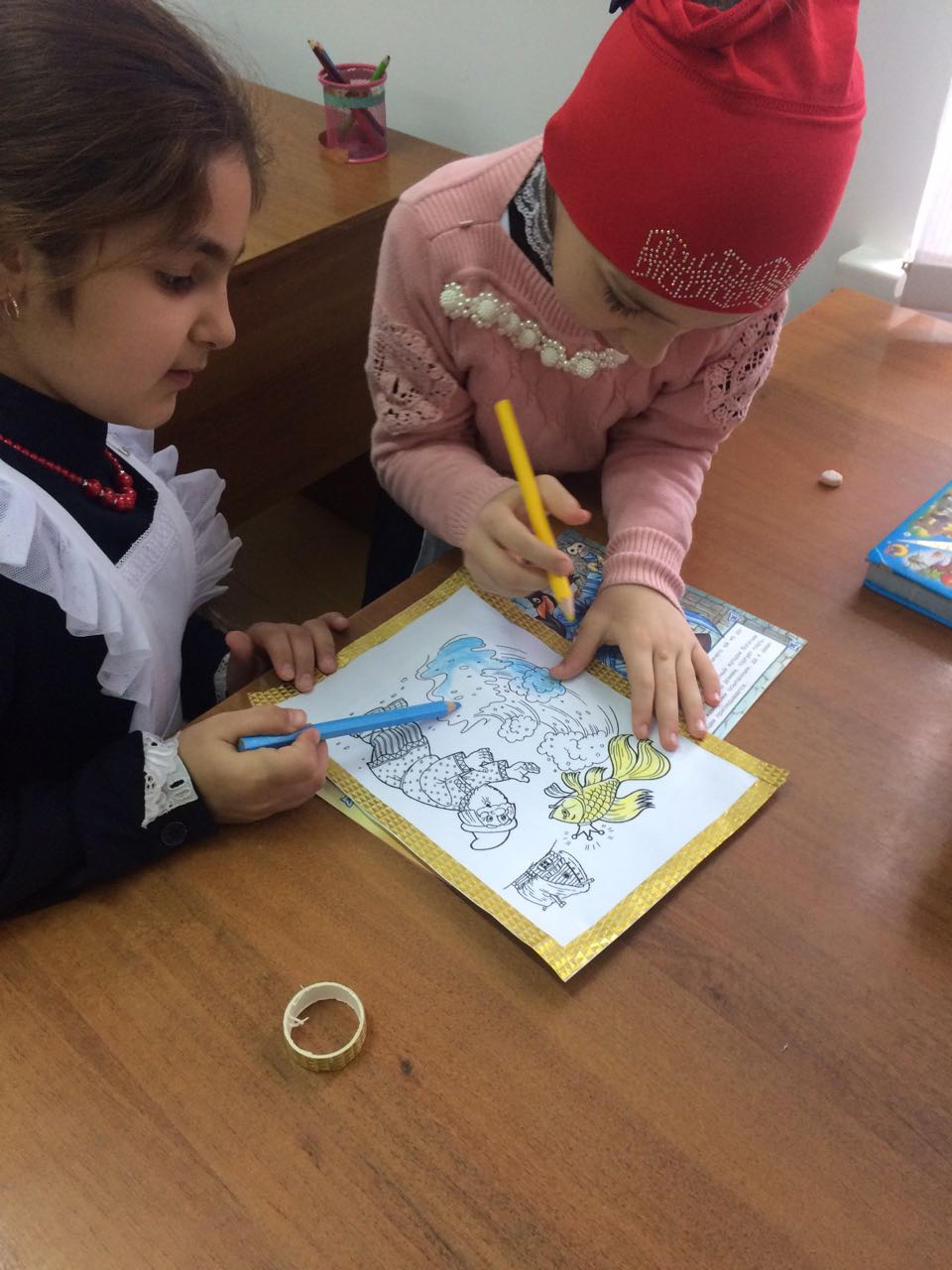 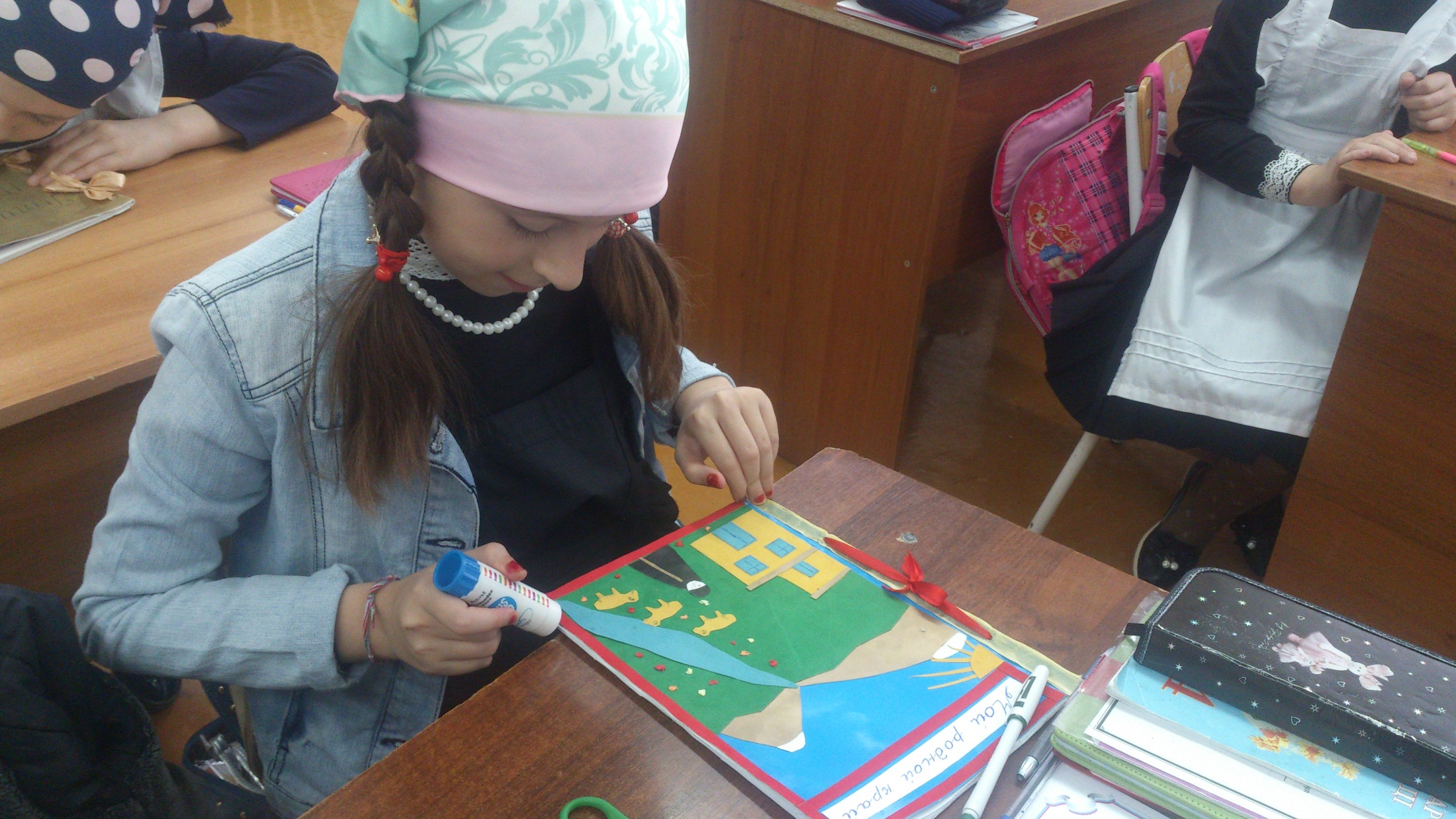 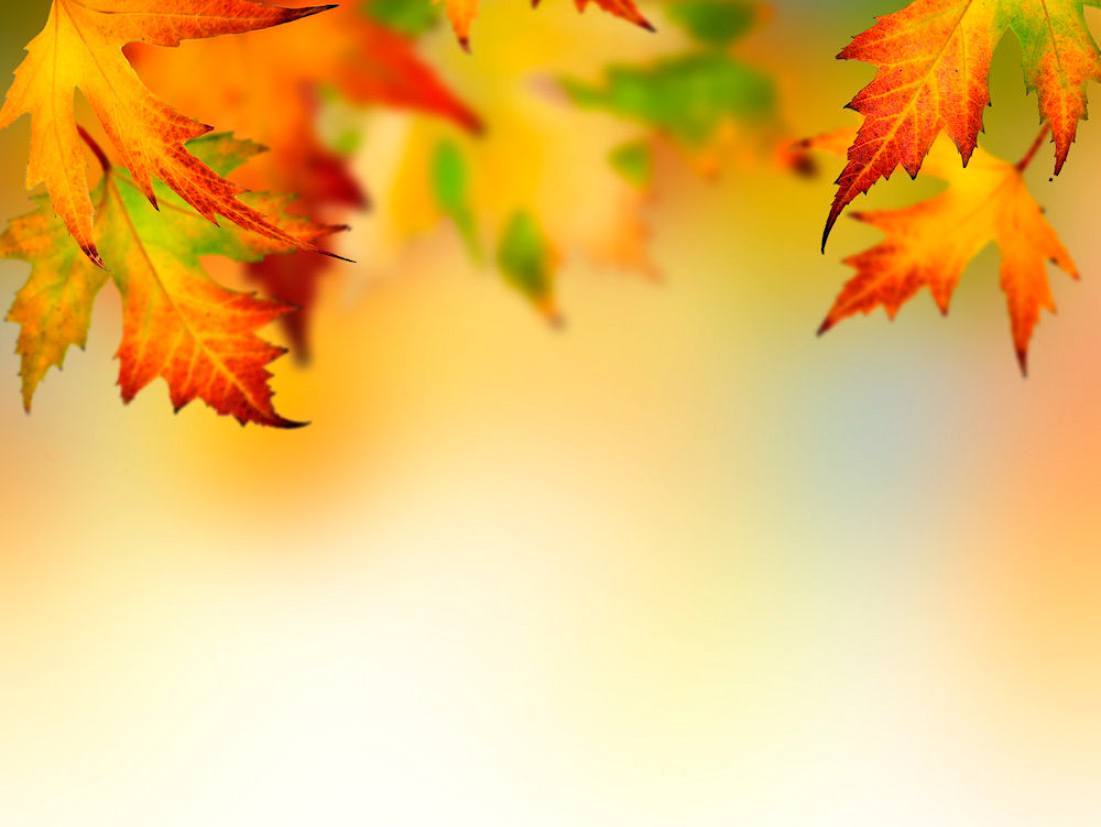 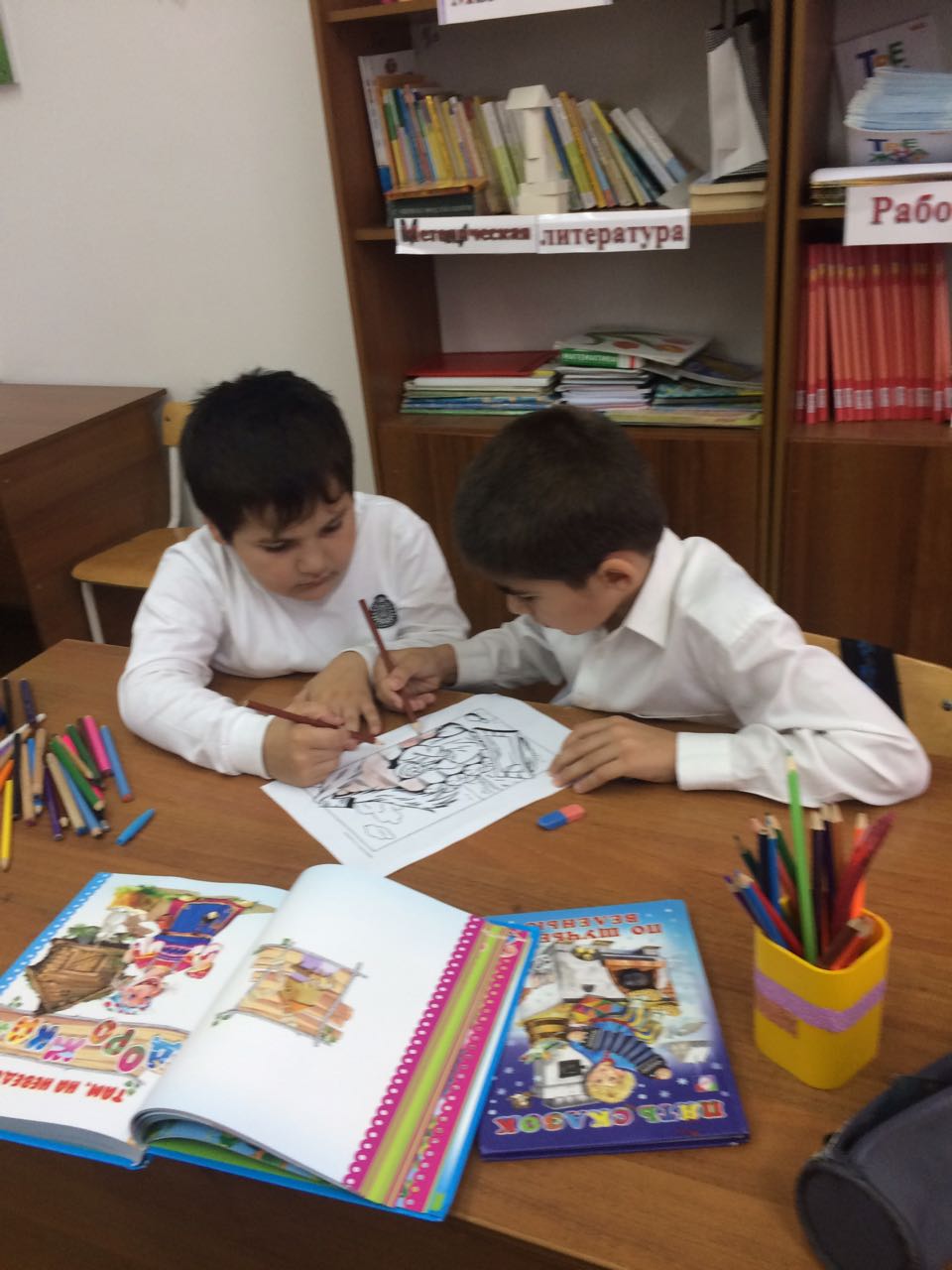 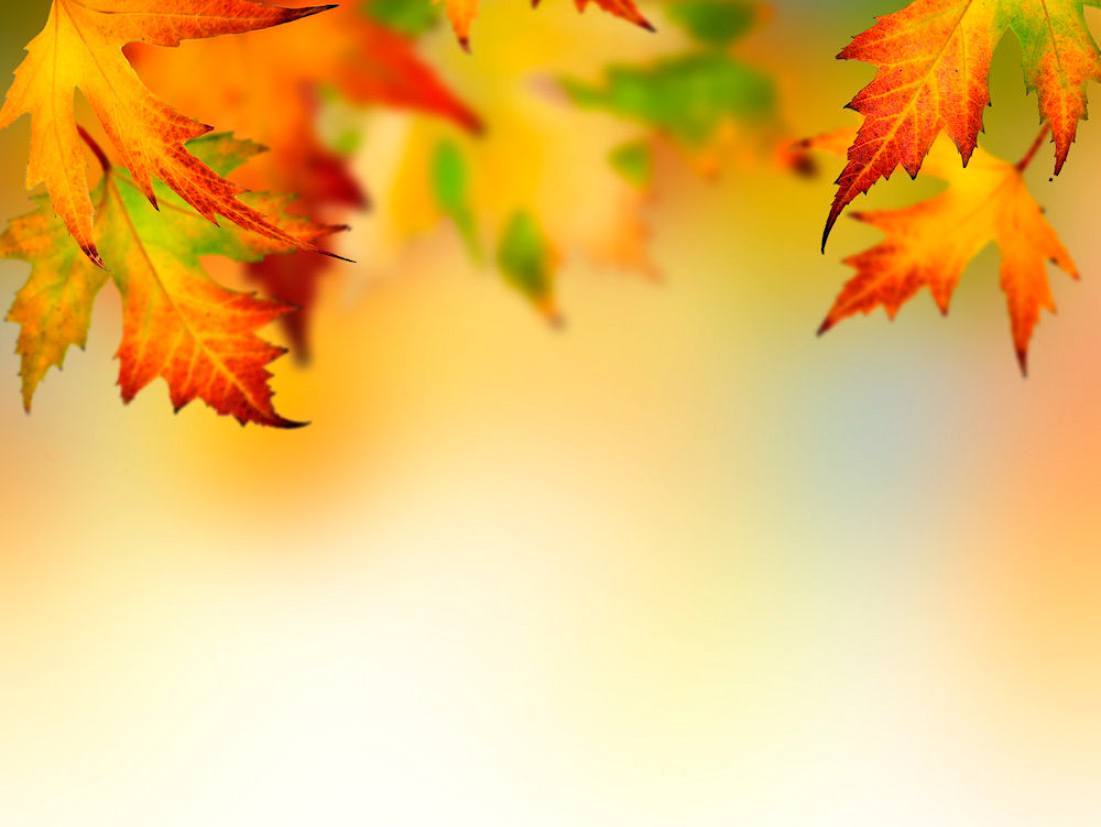 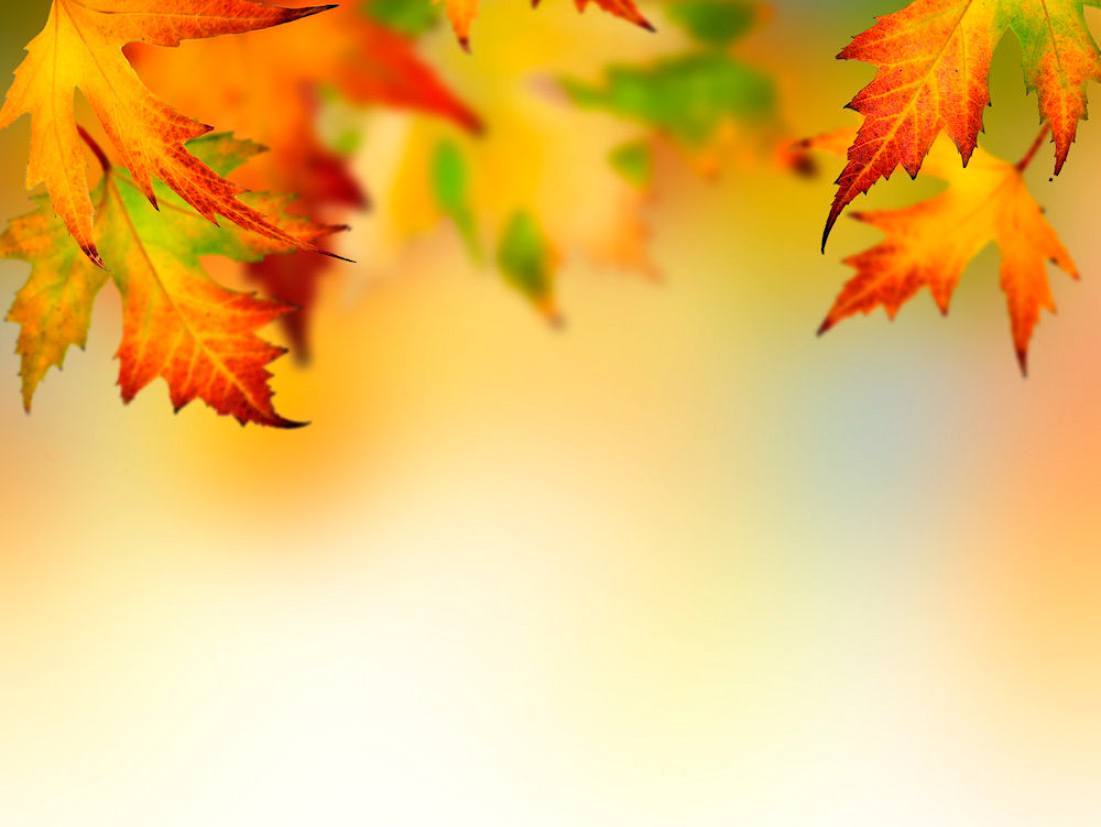 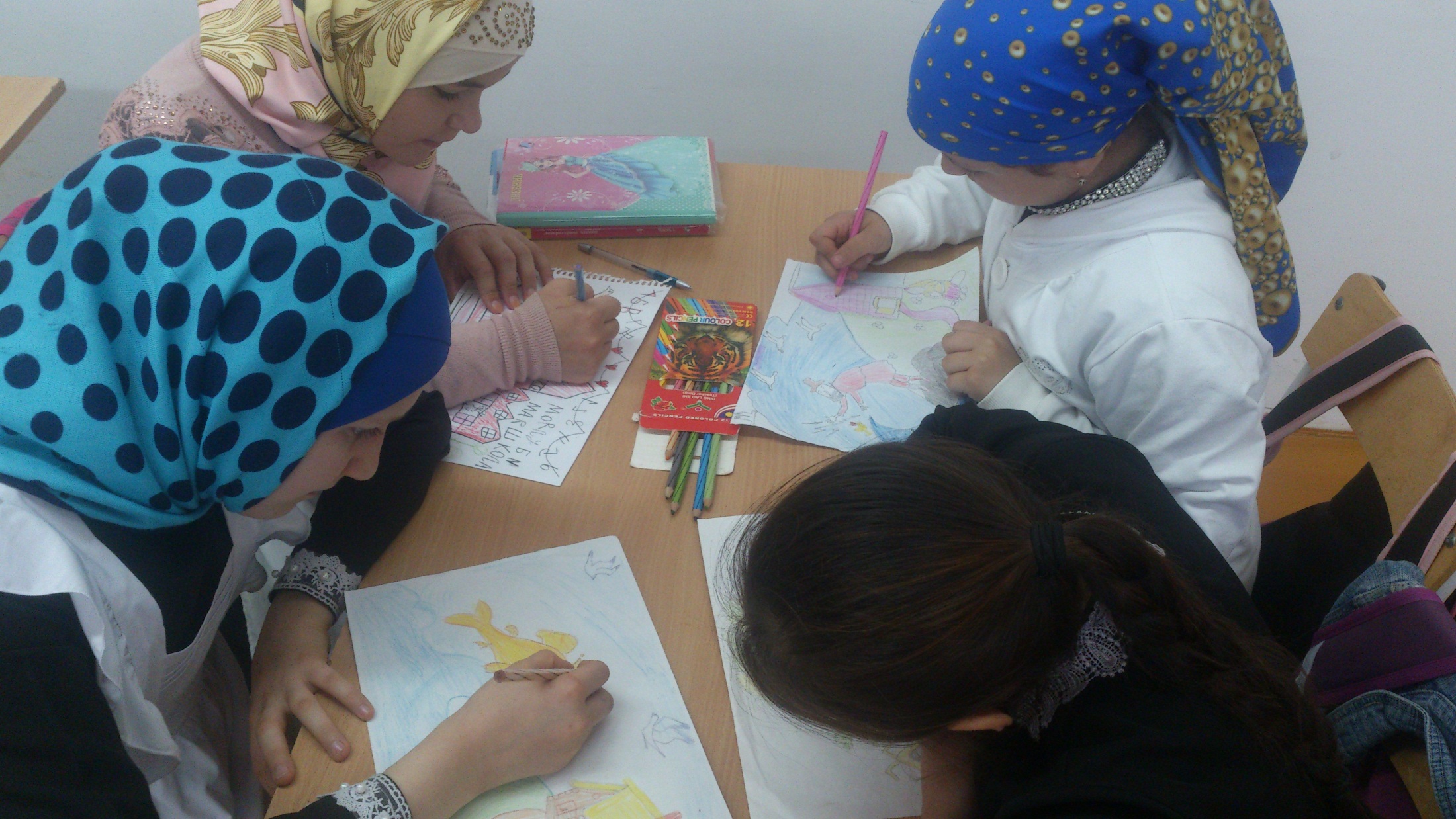 Творчество учащихся
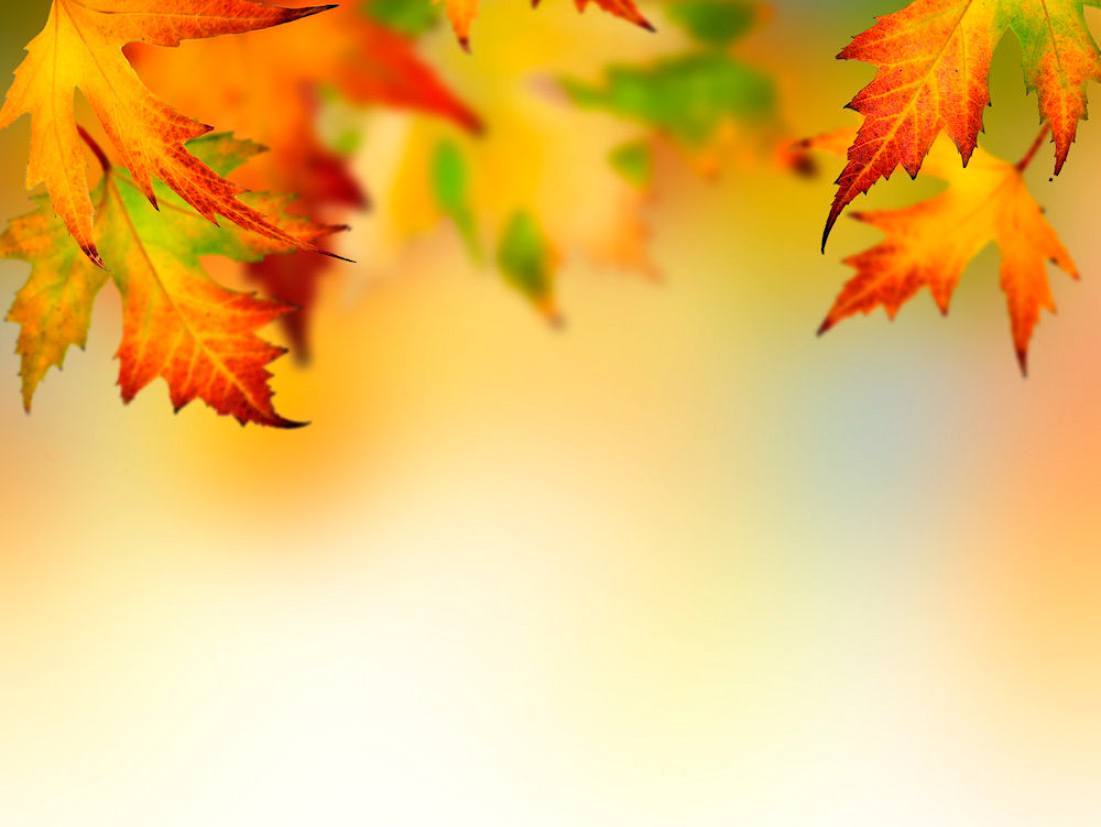 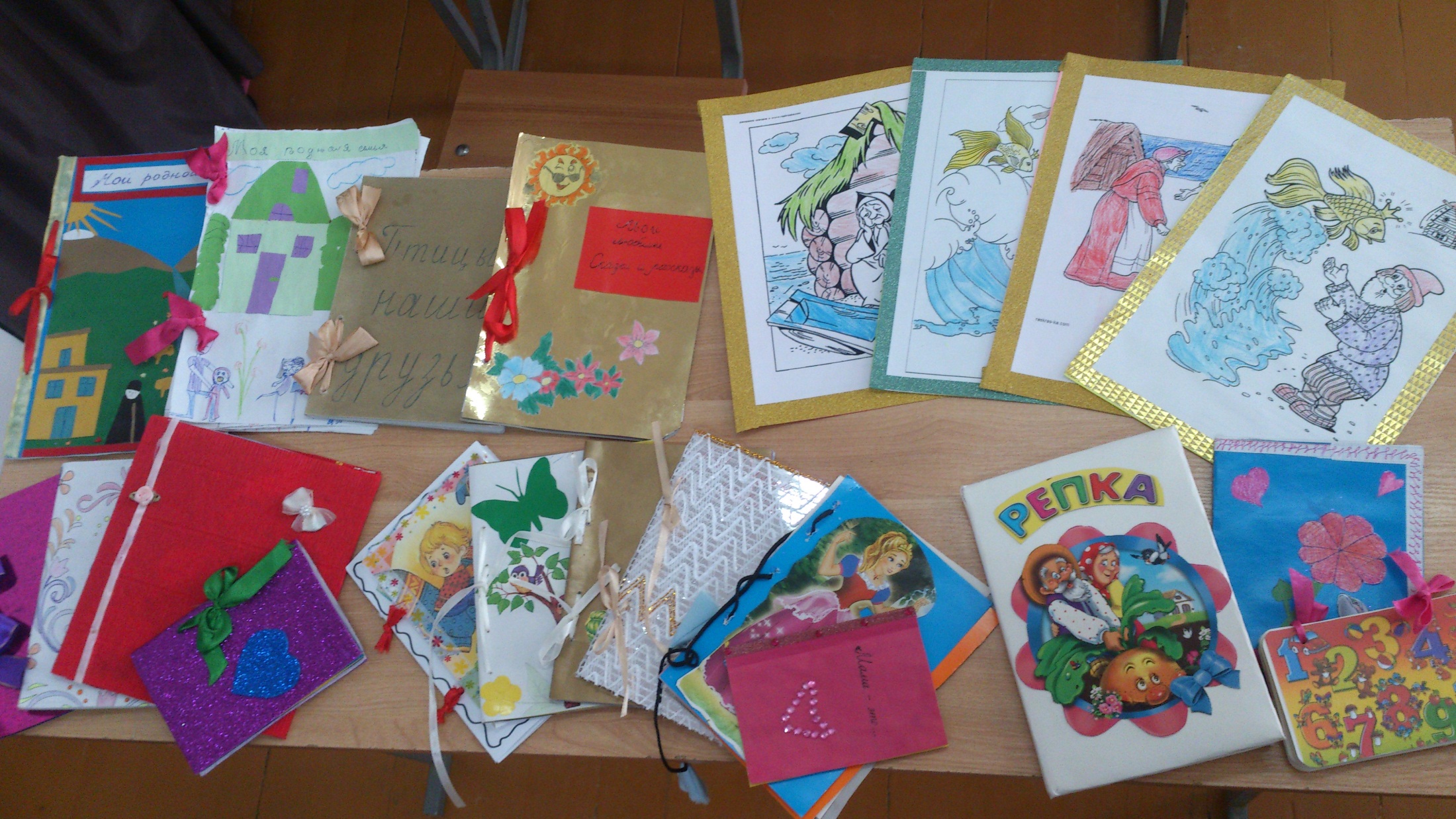 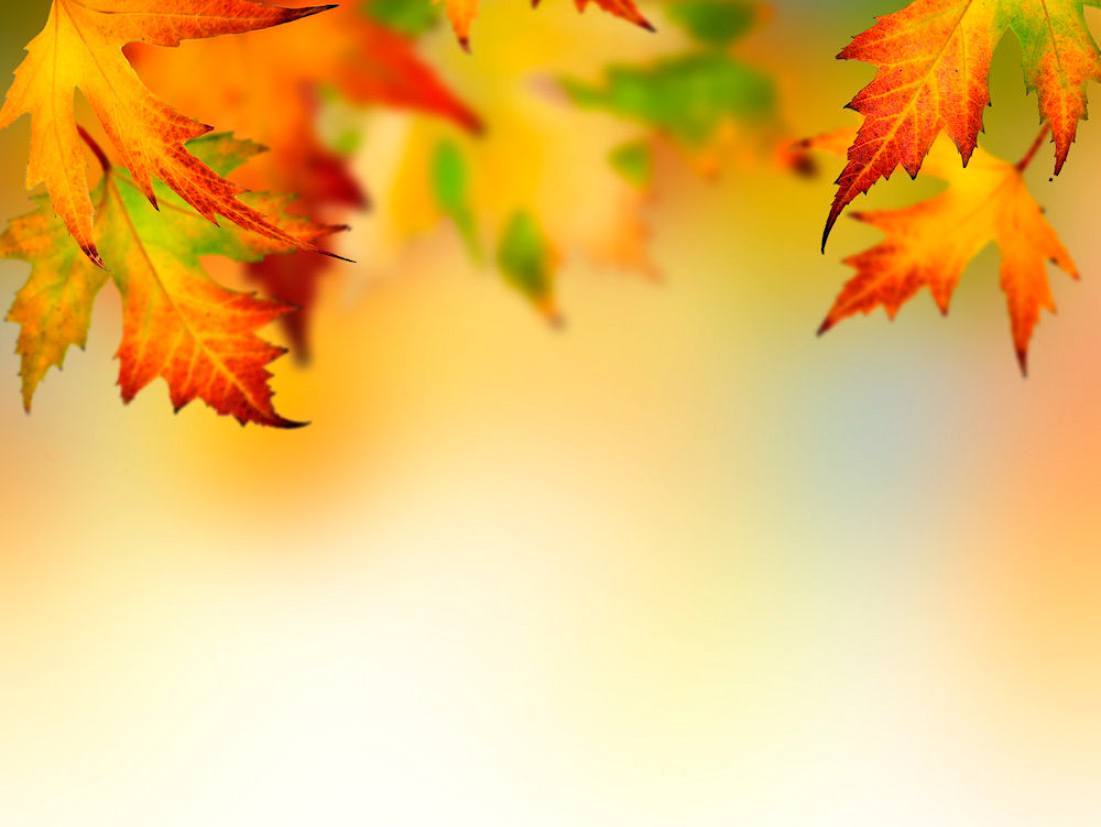 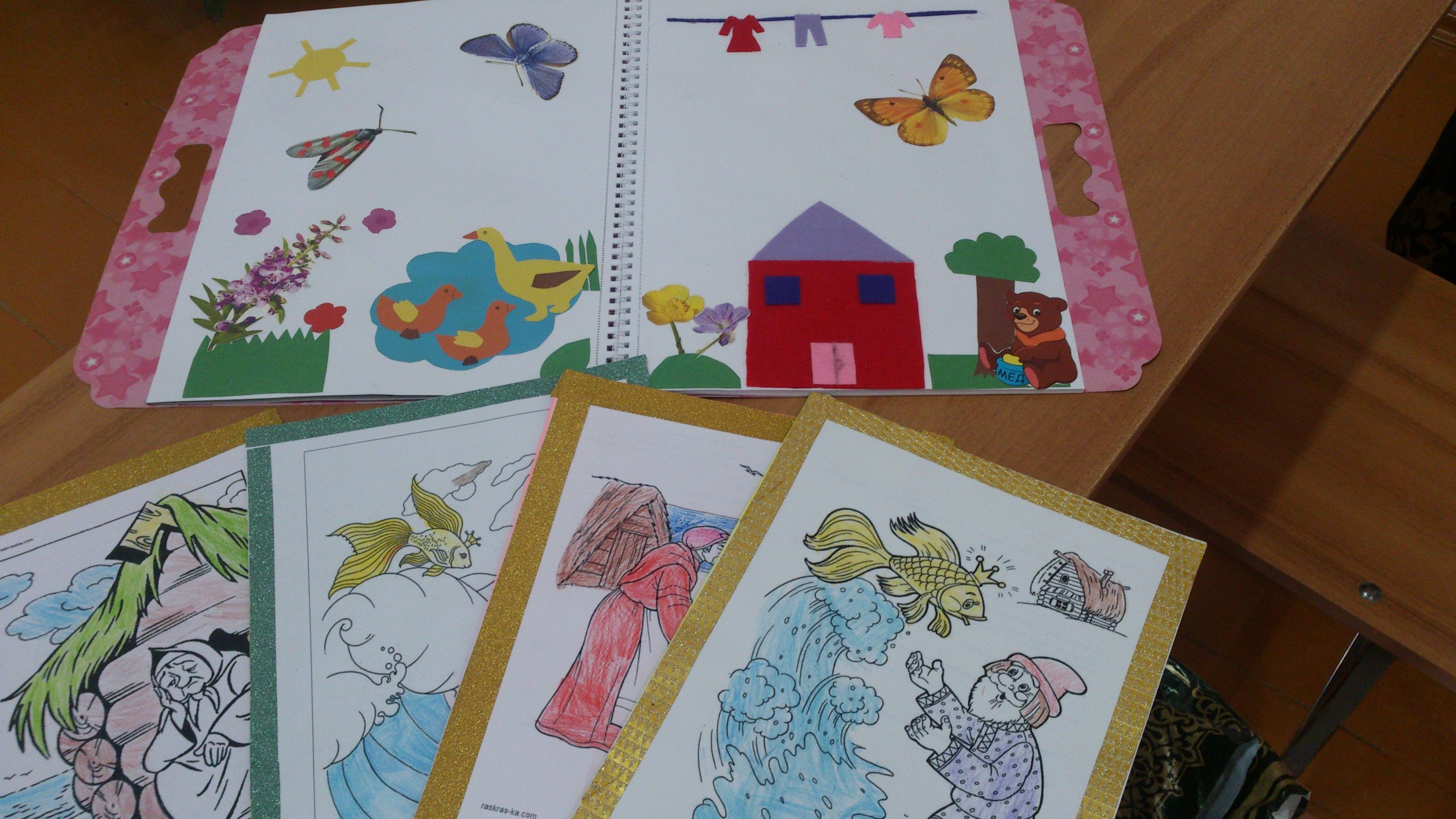 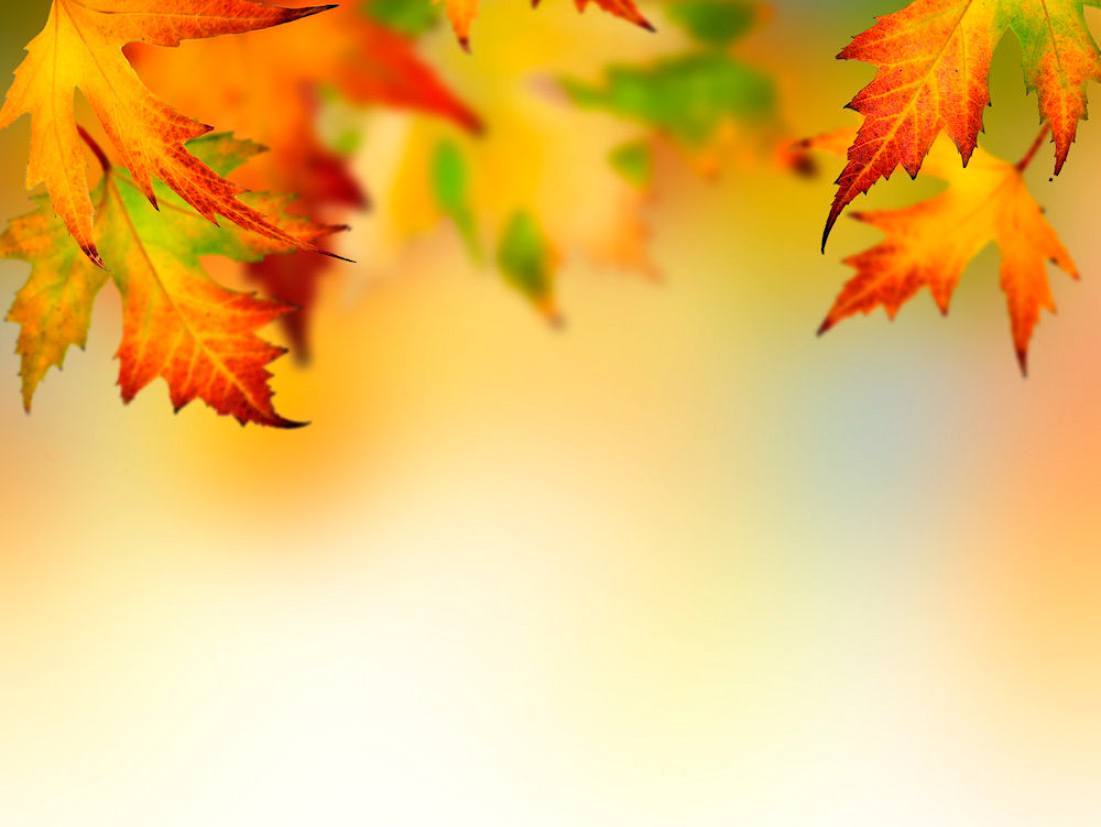 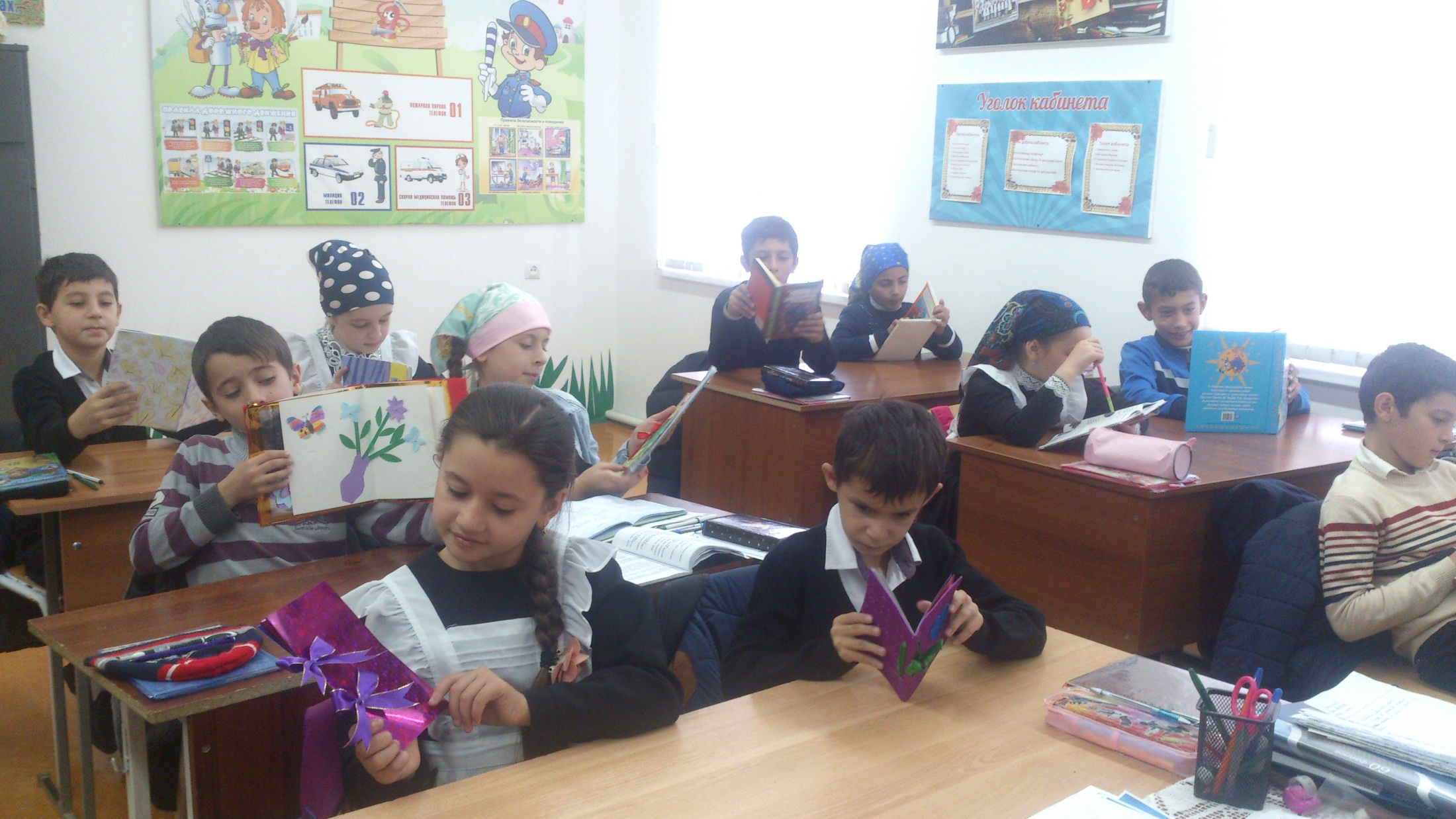 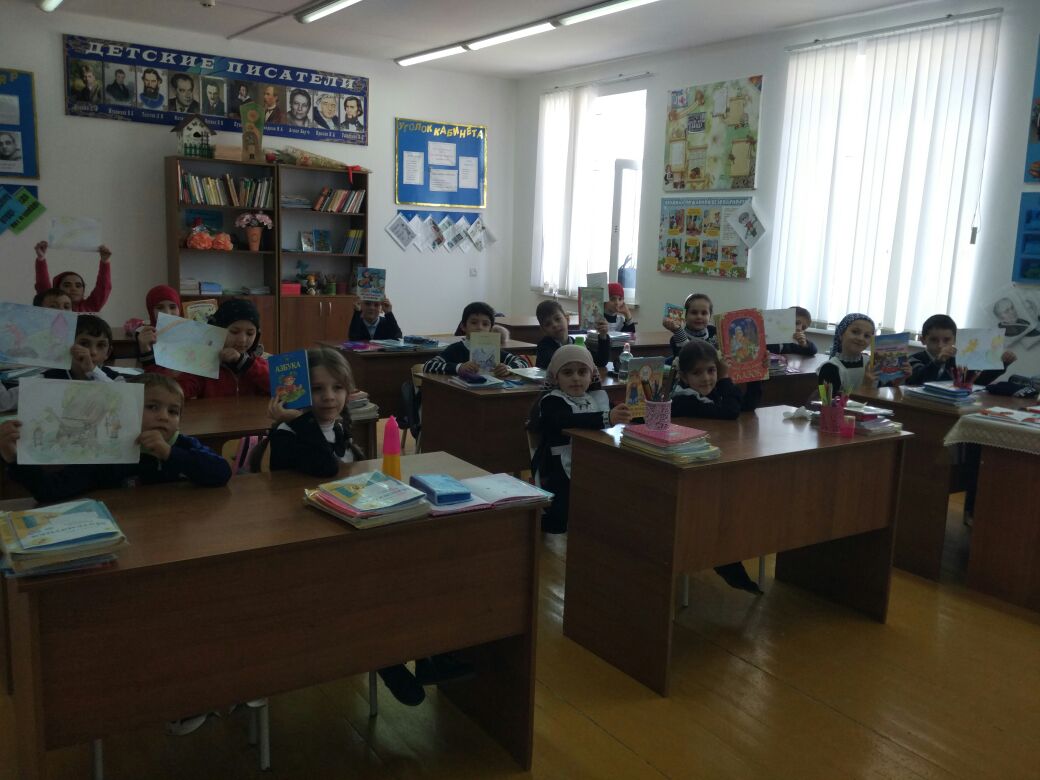 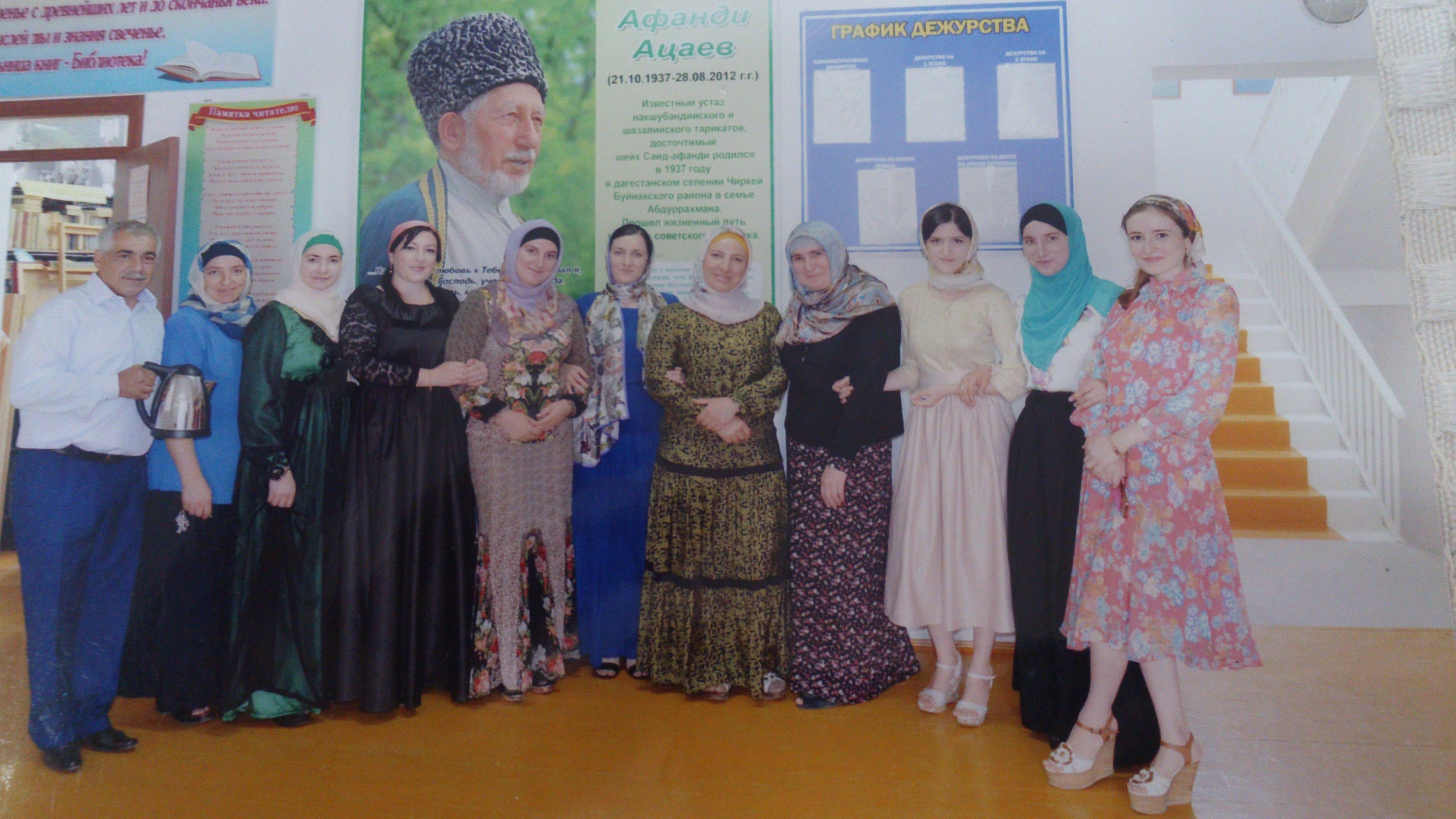 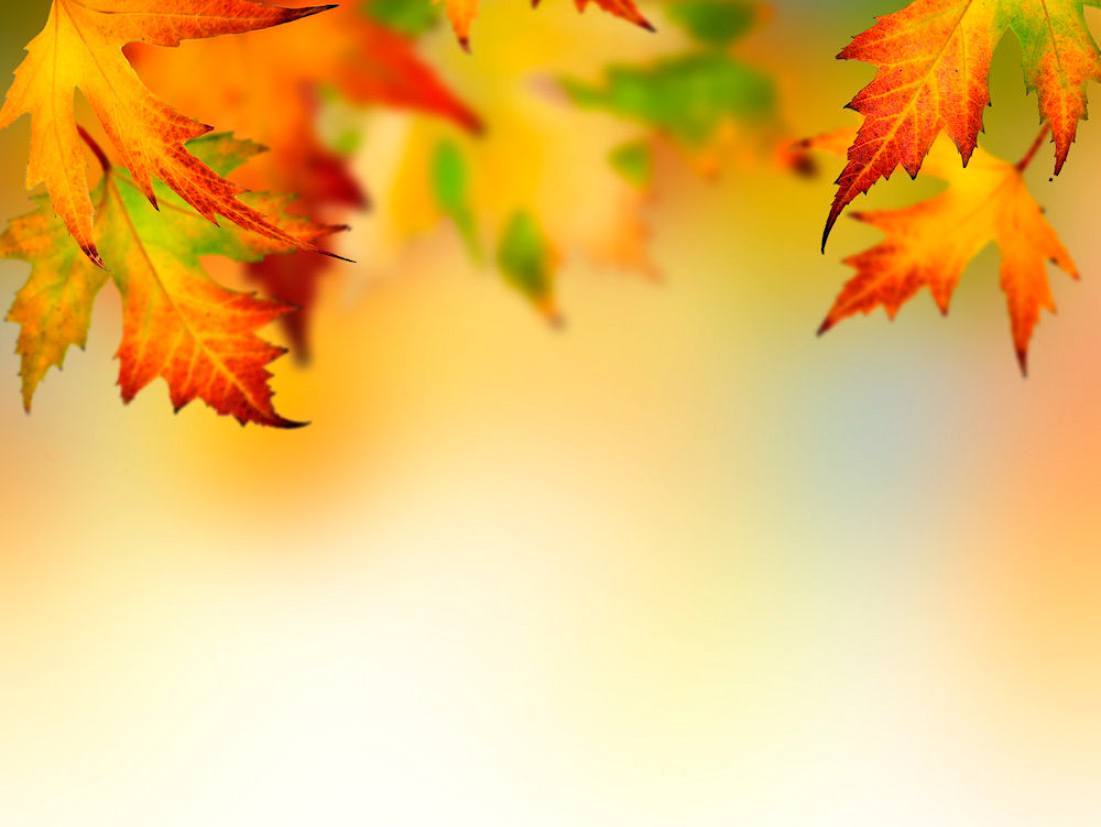 Влюбленный сам в чтение учитель, влюбляет в нее и своих учеников!